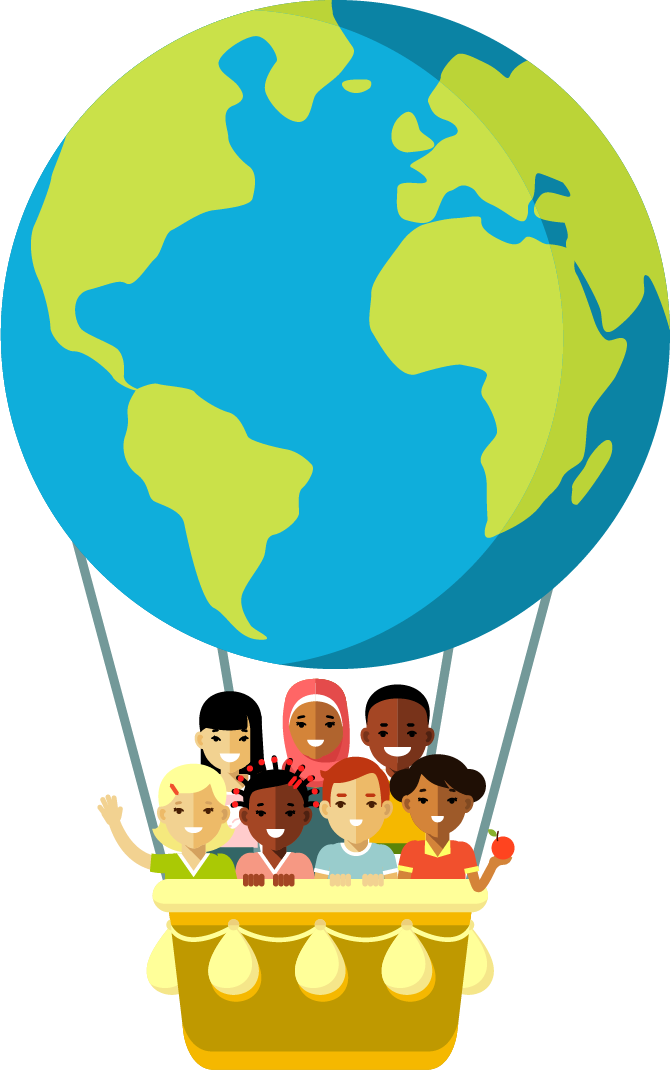 Global Adventures
People on 
the Adventure
AFRICA
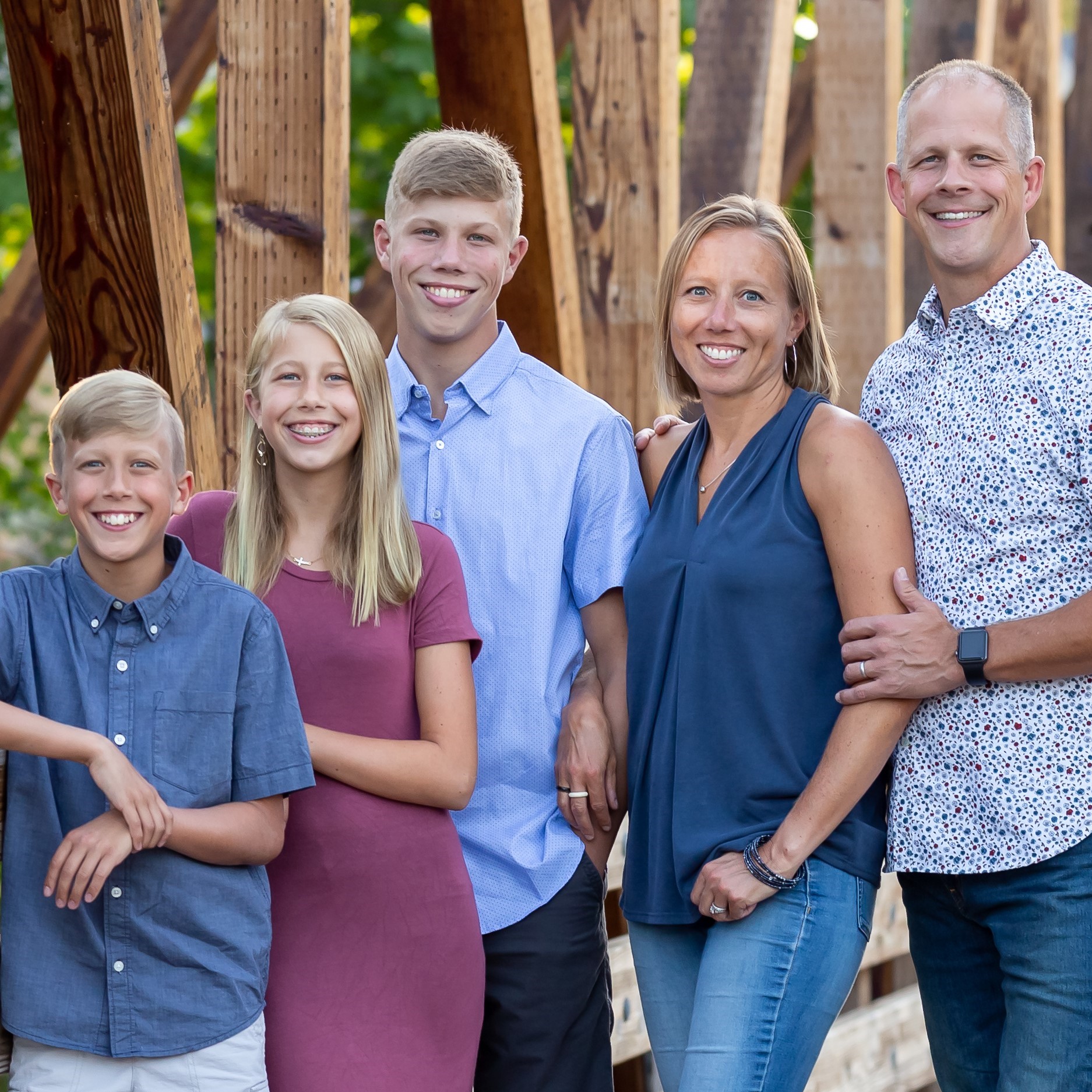 Edinger Family
Scott, Natasha, Sam, Allie and Brady Edinger
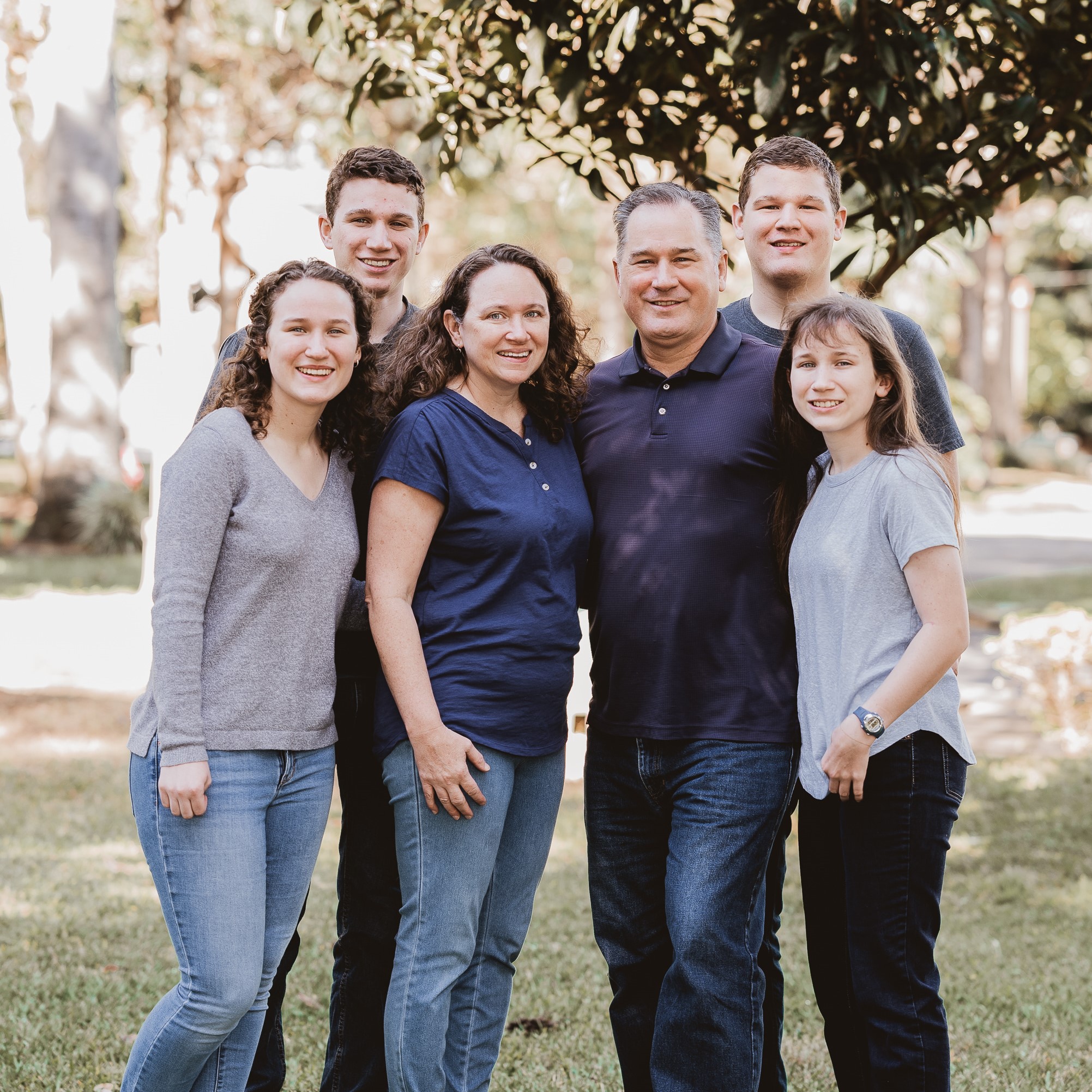 Lorenz Family
Glenn, Wendy, Libby, Isaac, Jakin and Ellie
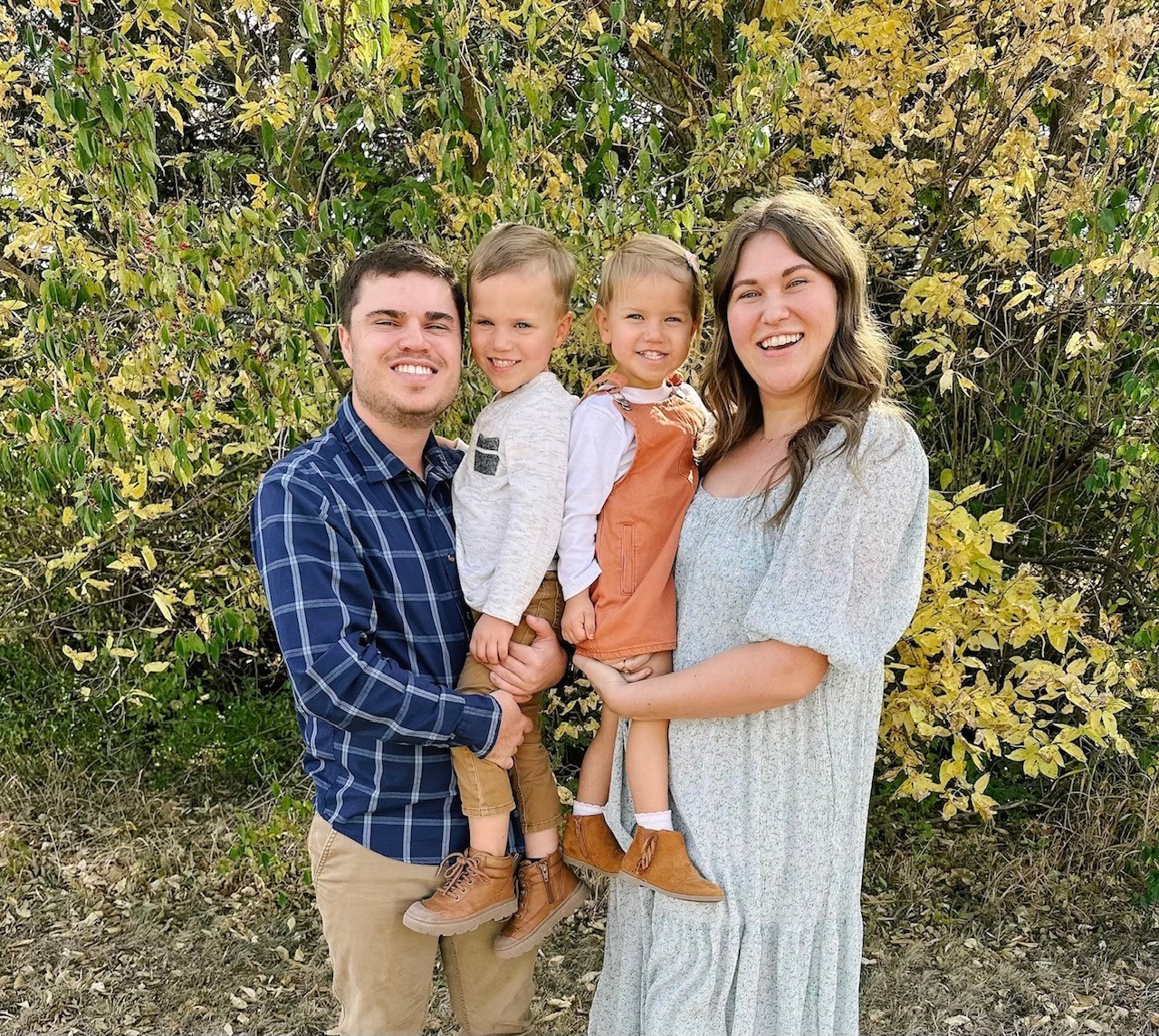 Kaufmann FamilyJordan, Audrey, Jack and Piper
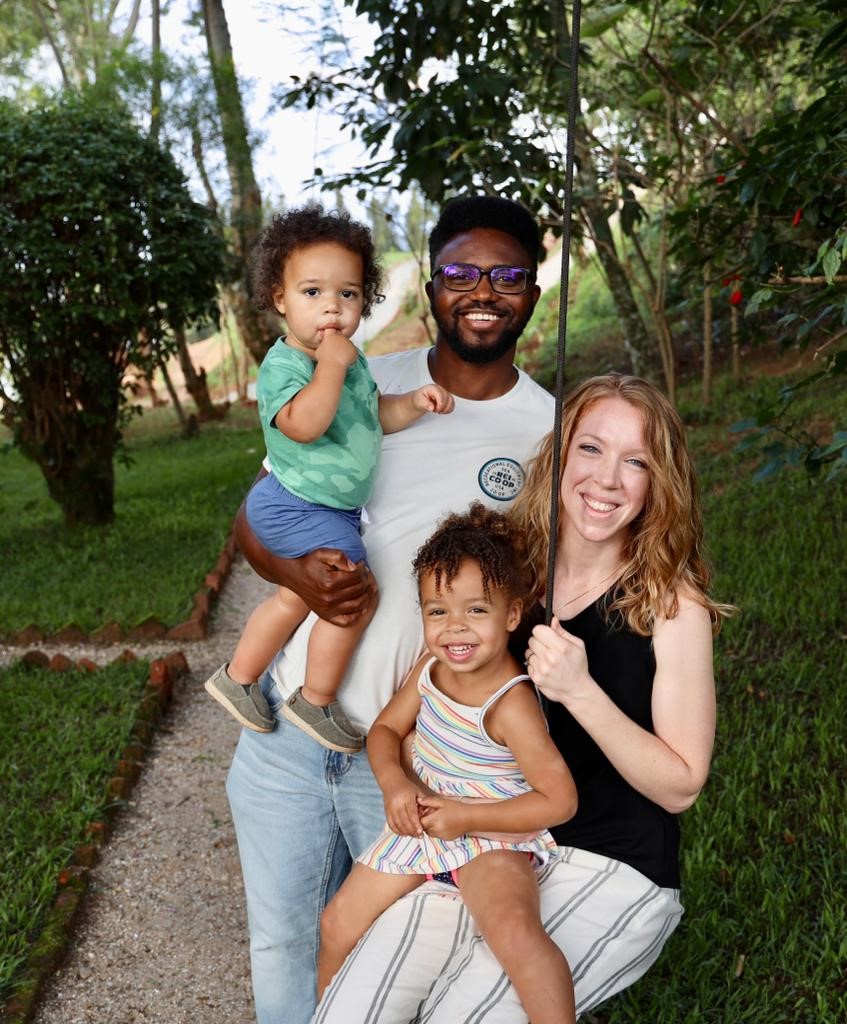 Nzungize Family
Emmanuel, Rachel, Noella and Matayo
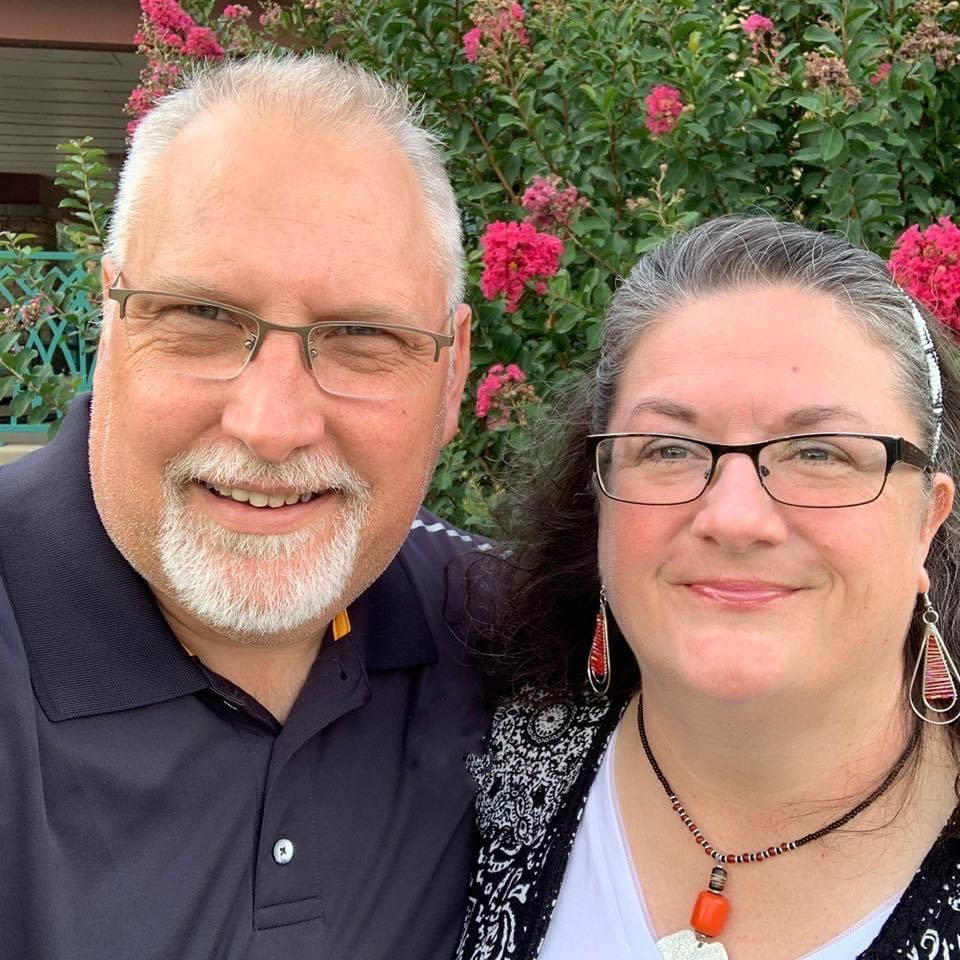 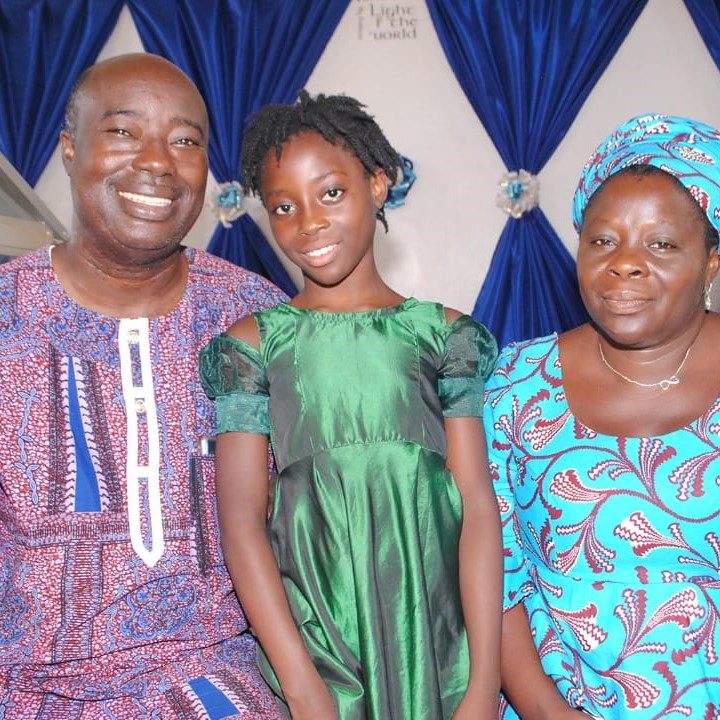 Hendrik & Kaylene Smidderks
Dosseh Takpale
International Missionary
Flora and Elvira
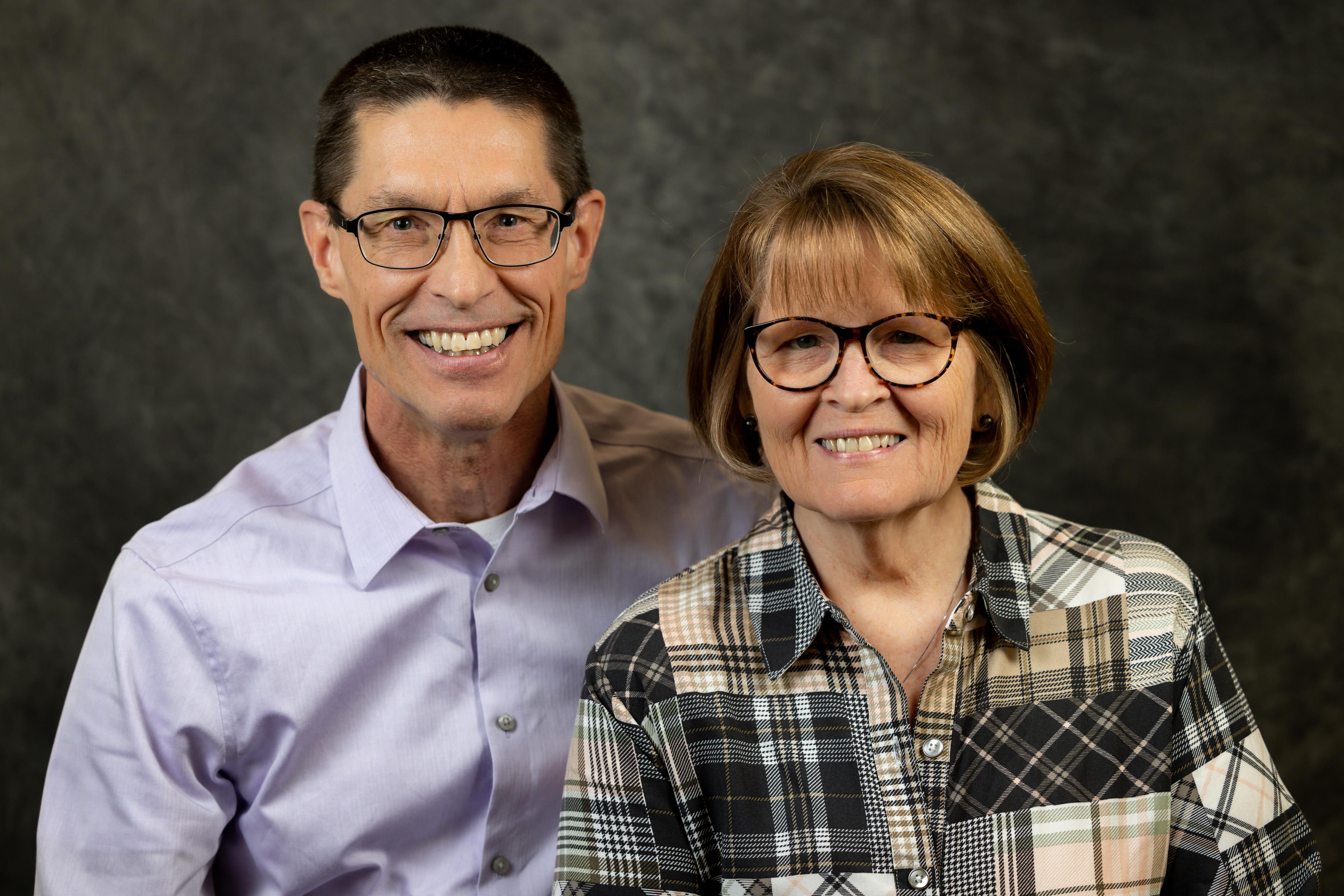 Mike & Vickie Reynen
Africa Area Director
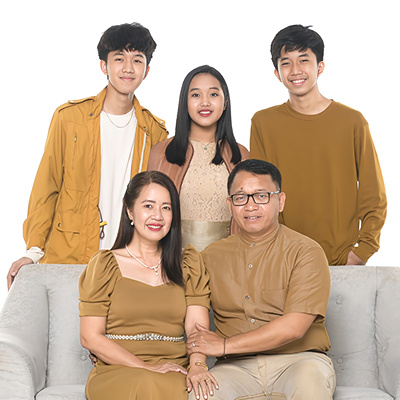 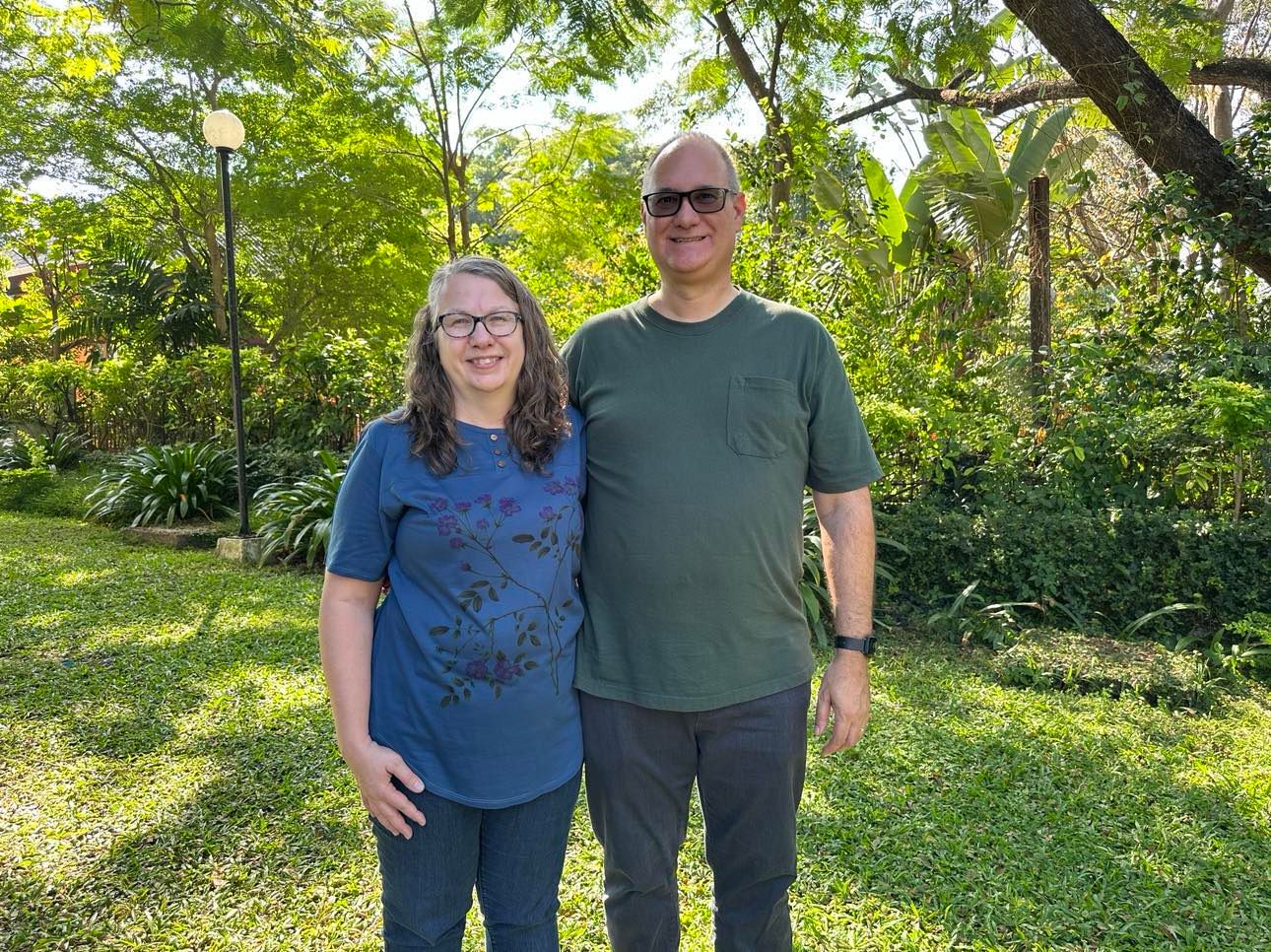 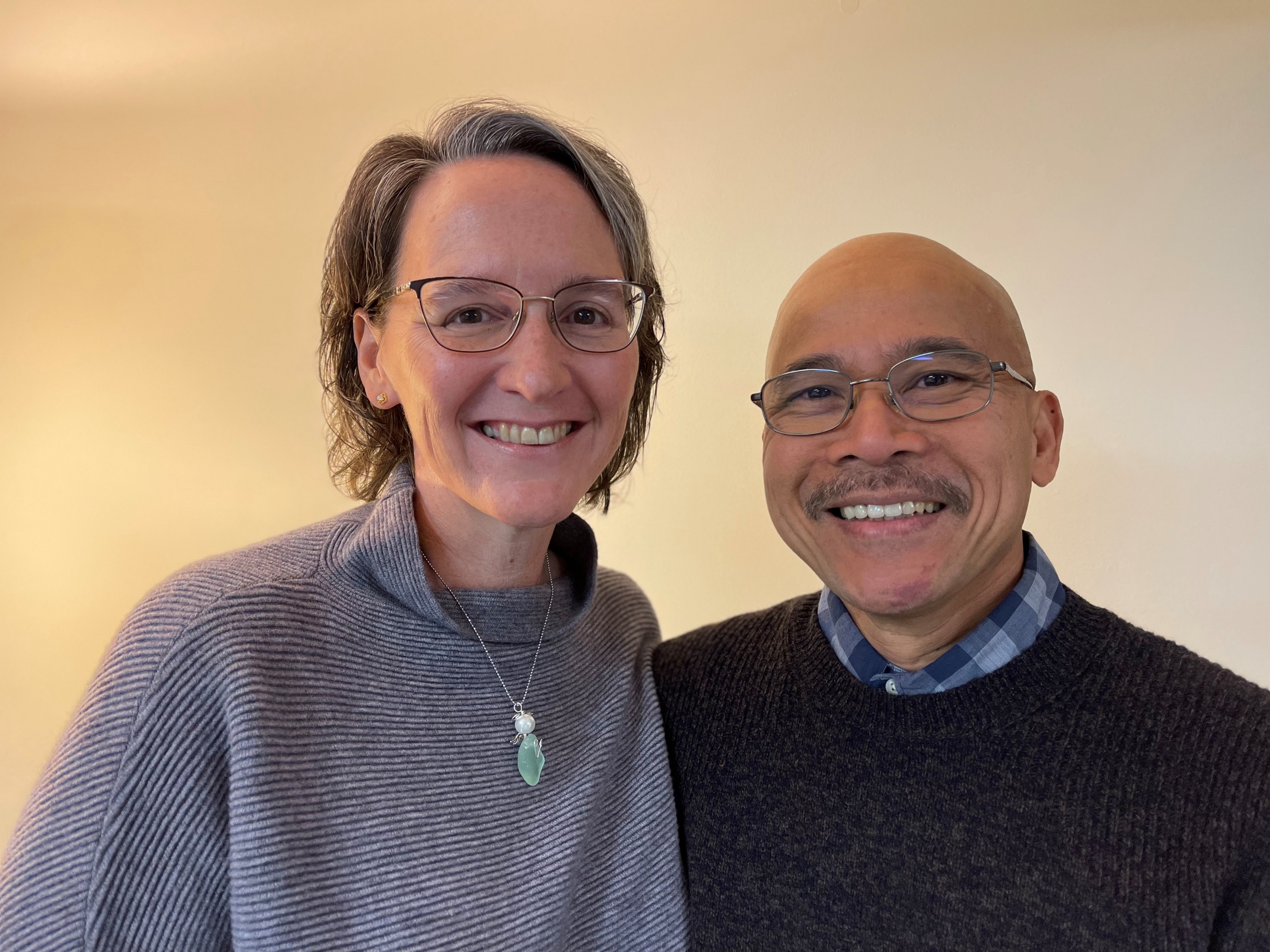 ASIA
Thom & Sherri Cahill
The Bacus Family
Alan, Ammabellee, Alan Josiah, Azaneah Jannah and Asher Jedd
International Missionaries
David & Sarah Clemente
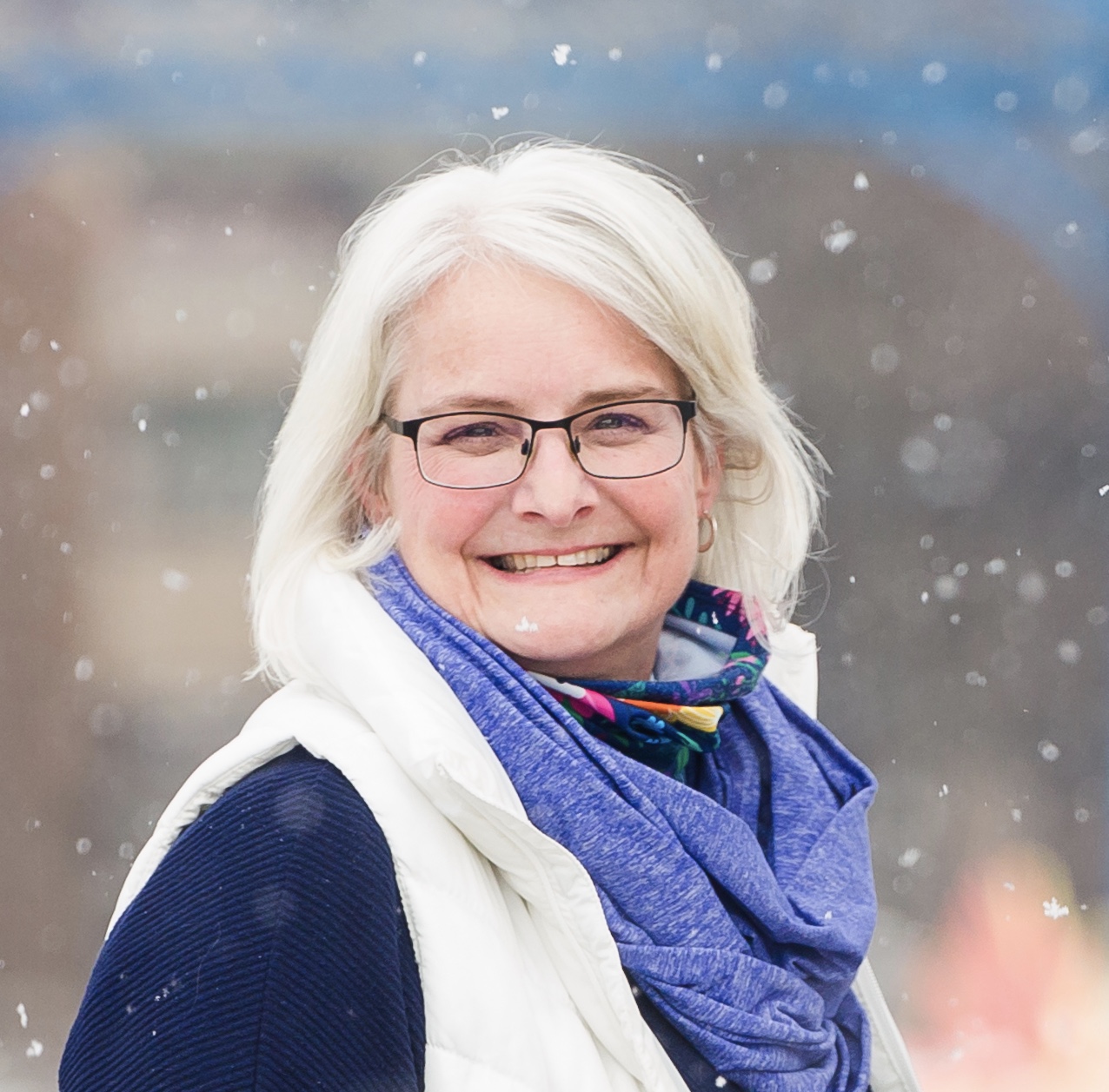 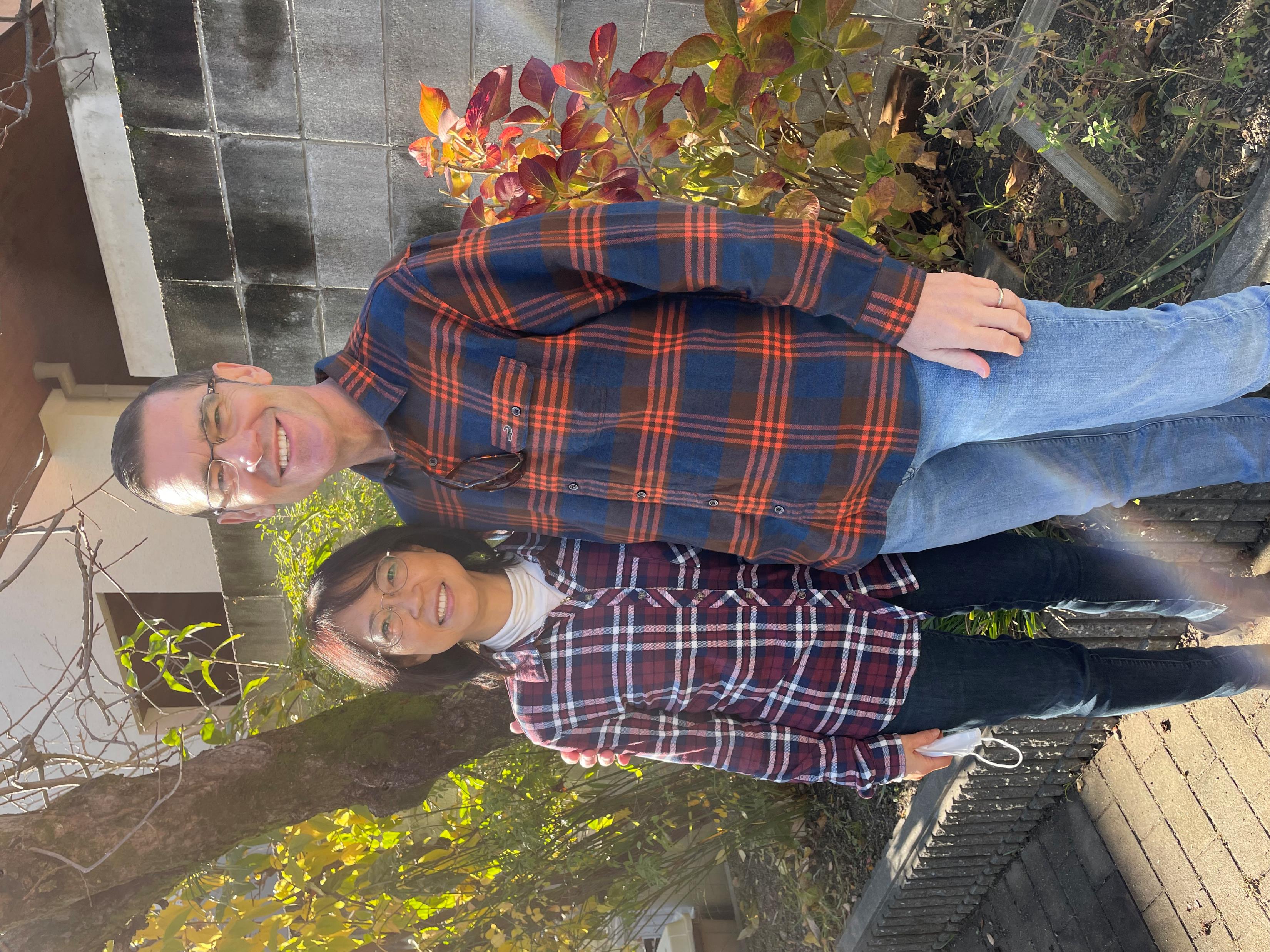 Trevor Foley
Affiliate Missionary
Gene & Minori Hall
Laurie
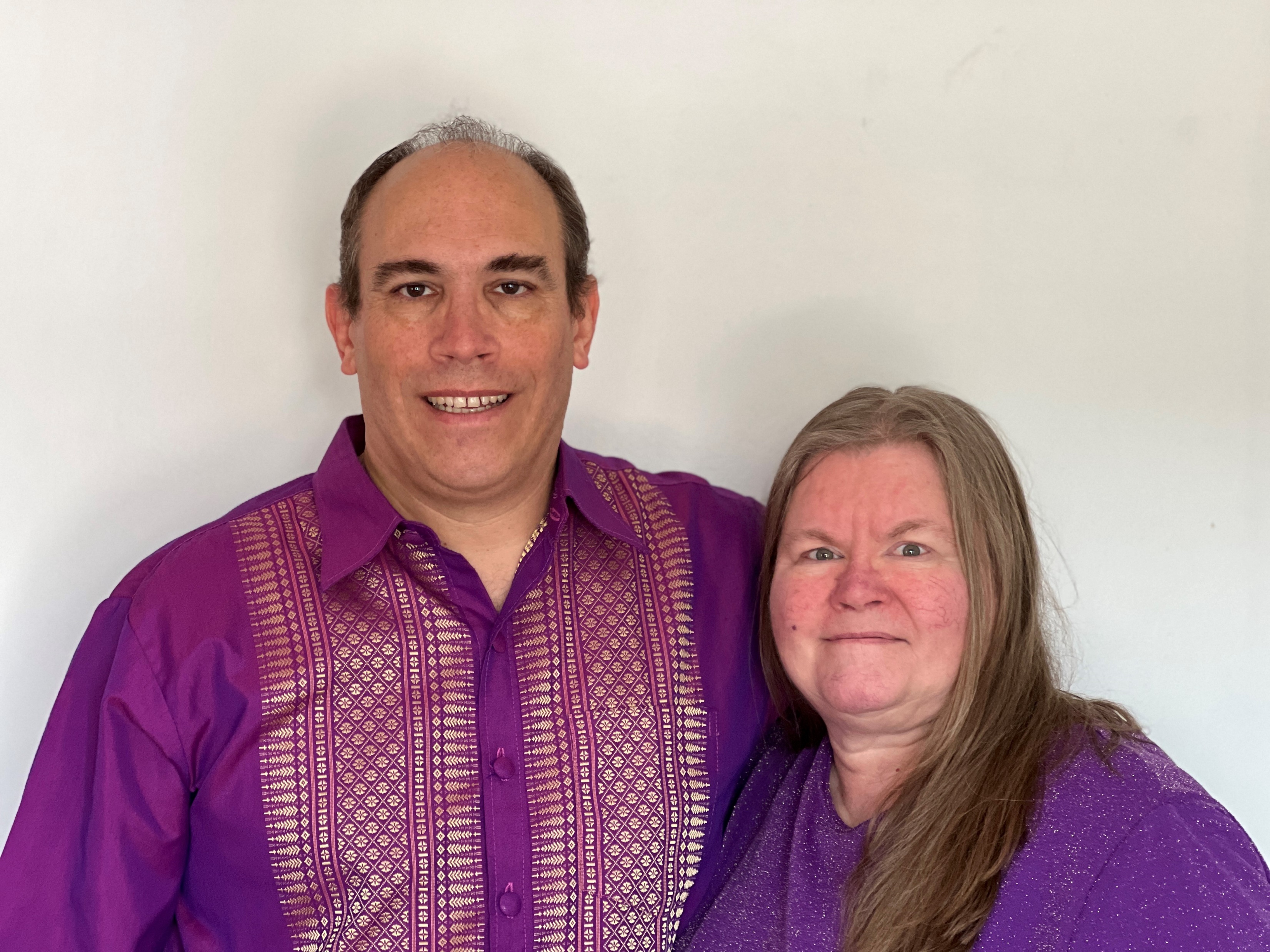 Mark & Judi Morrison
Corey & Connie Persing
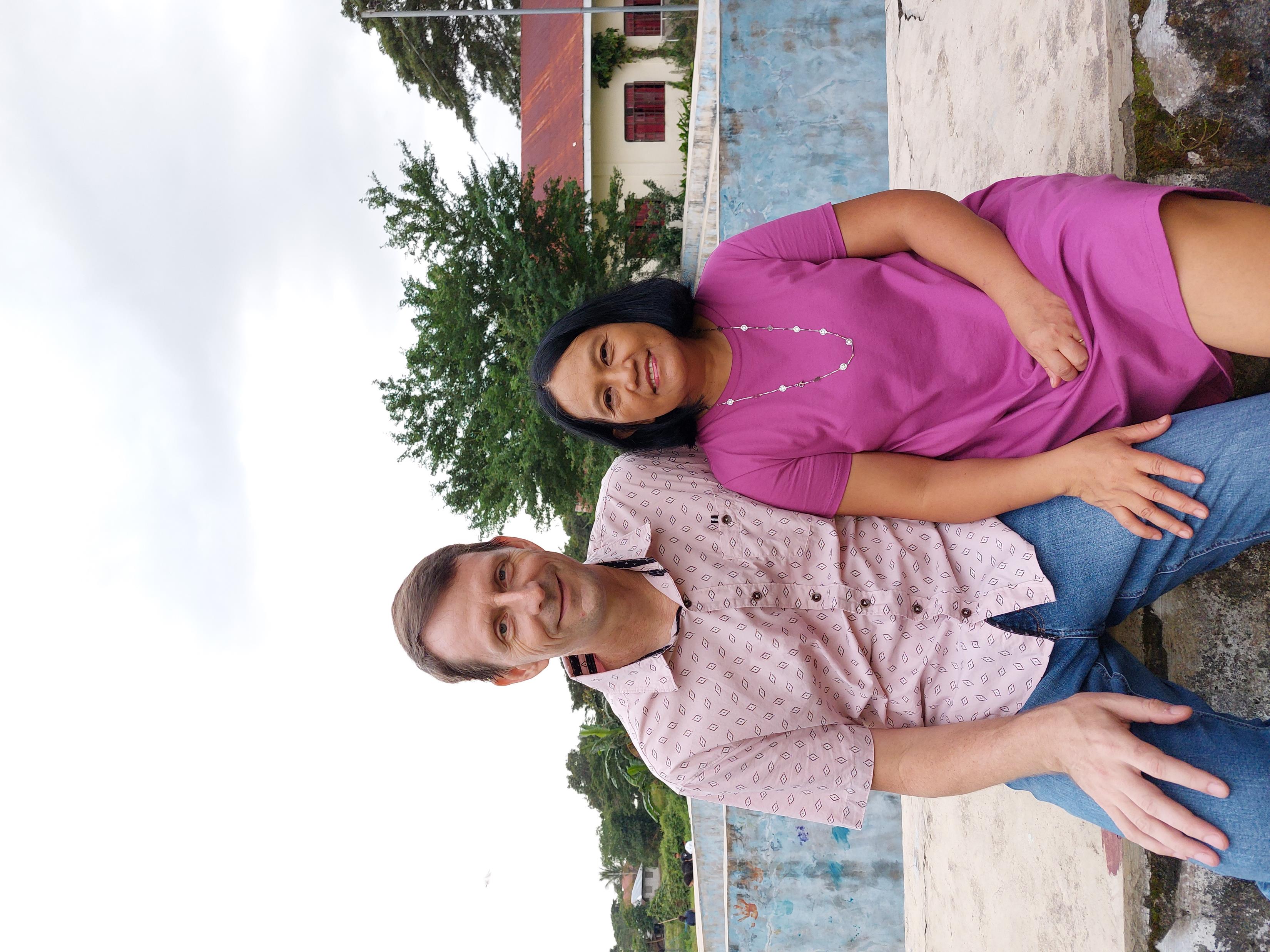 Helri & Phuong
International Missionaries
Roger & Vangie StoneAffiliate Missionaries
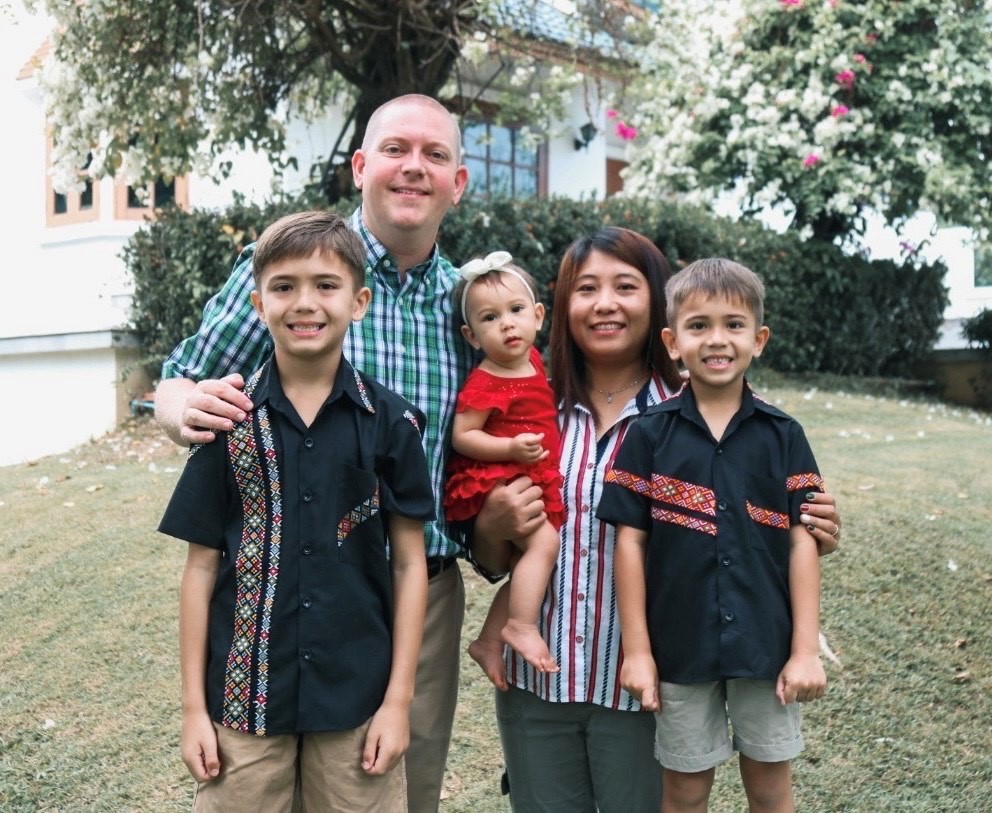 The Van Tifflin FamilySeth Hlawn Hlawn, Jason, Noah and Abigail
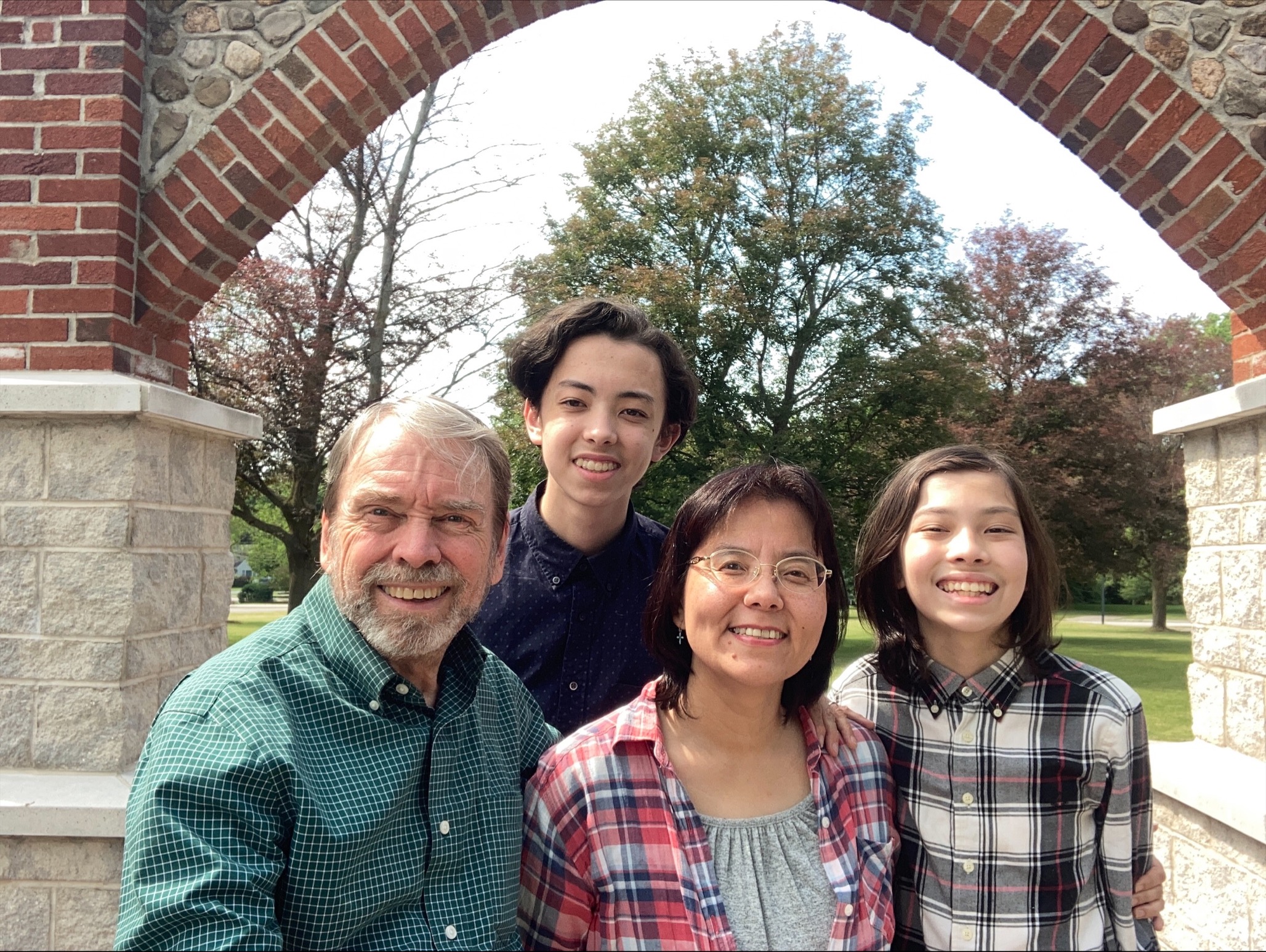 The Wilkins Family
Chris, Yuko, Caleb and Corey
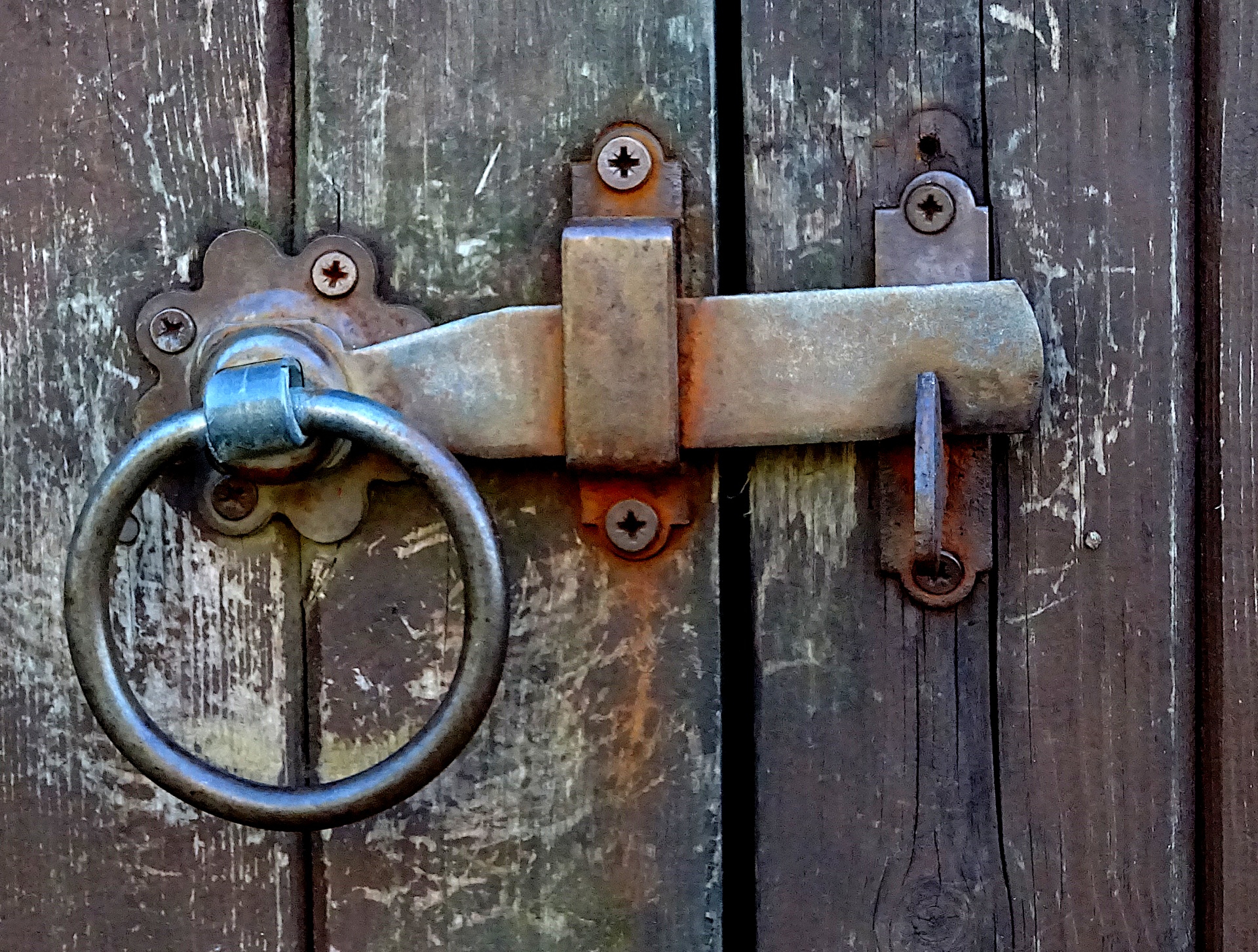 Asia Creative Access

Adam & Rebecca
Becca
Bryan & Tammy
Darin & Jill
Eric & Virginia (Asia Area Director)
Jason & Wendi
Keith & Julie 
Mark & Lena
Scott
Susan
EUROPE
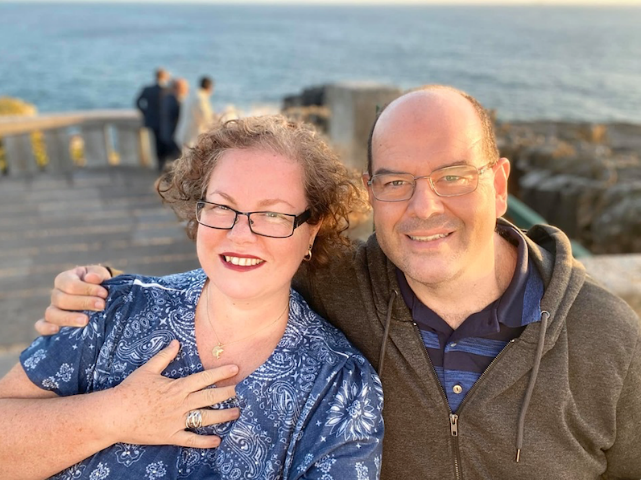 Cathy Alford
Eduardo & Cindi Angelo 
International Missionaries
FamilyID=Office_ArchiveTorn
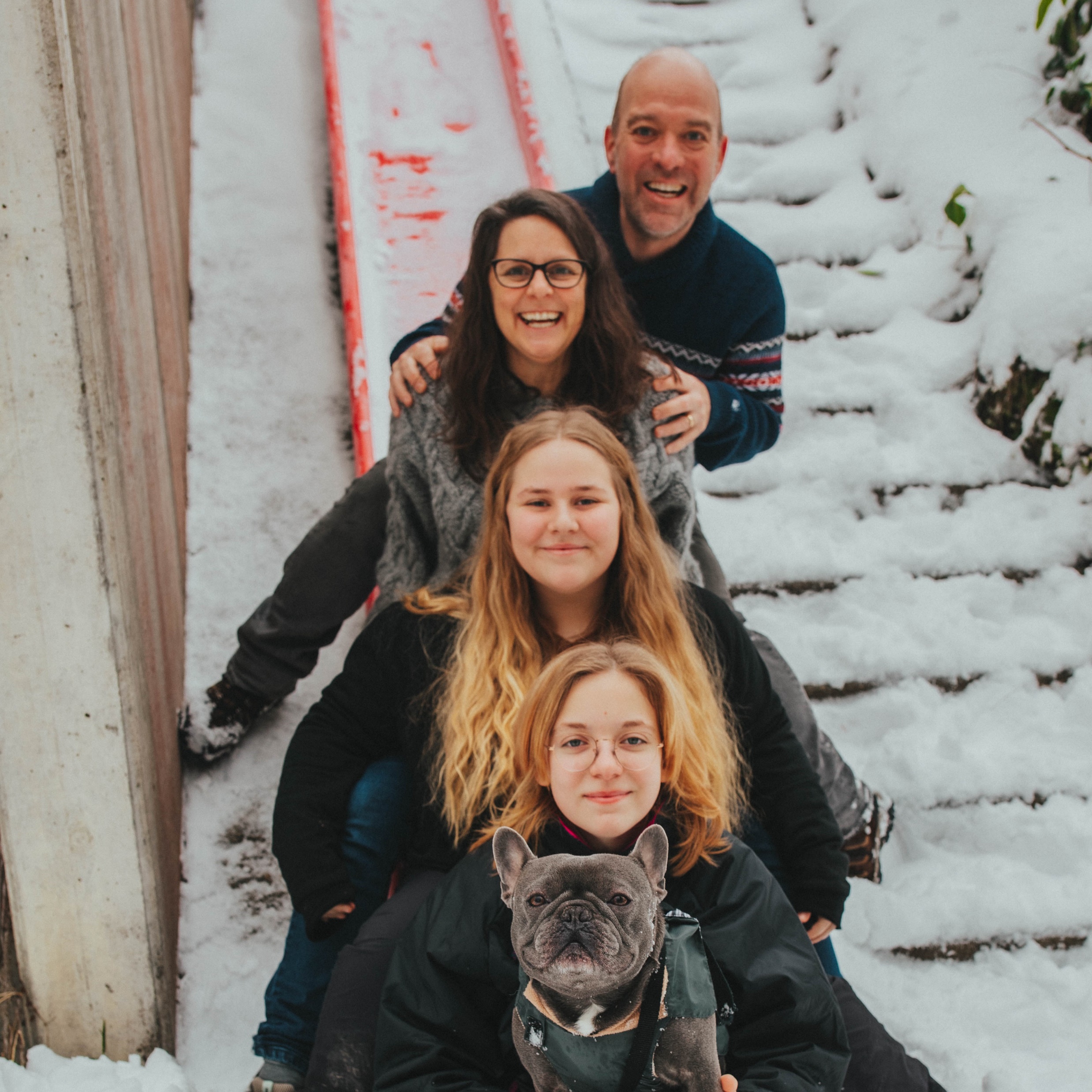 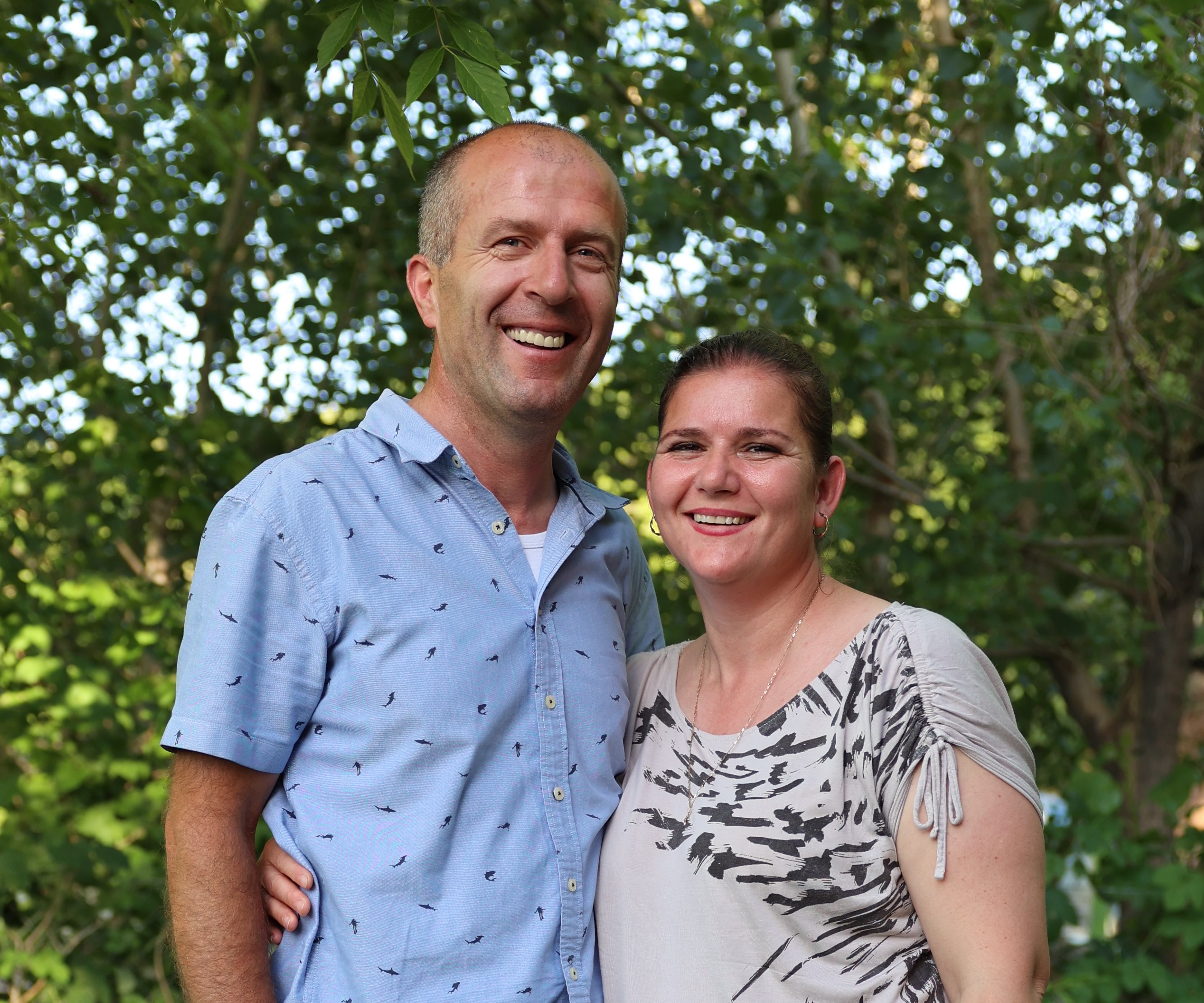 The Arana FamilyRaul, Abi and AlexNational Missionaries
Eric Casteel
Affiliate Missionary
Amy, Kathryn and Allyson
Algent & Erjona Bregu
Affiliate Missionaries
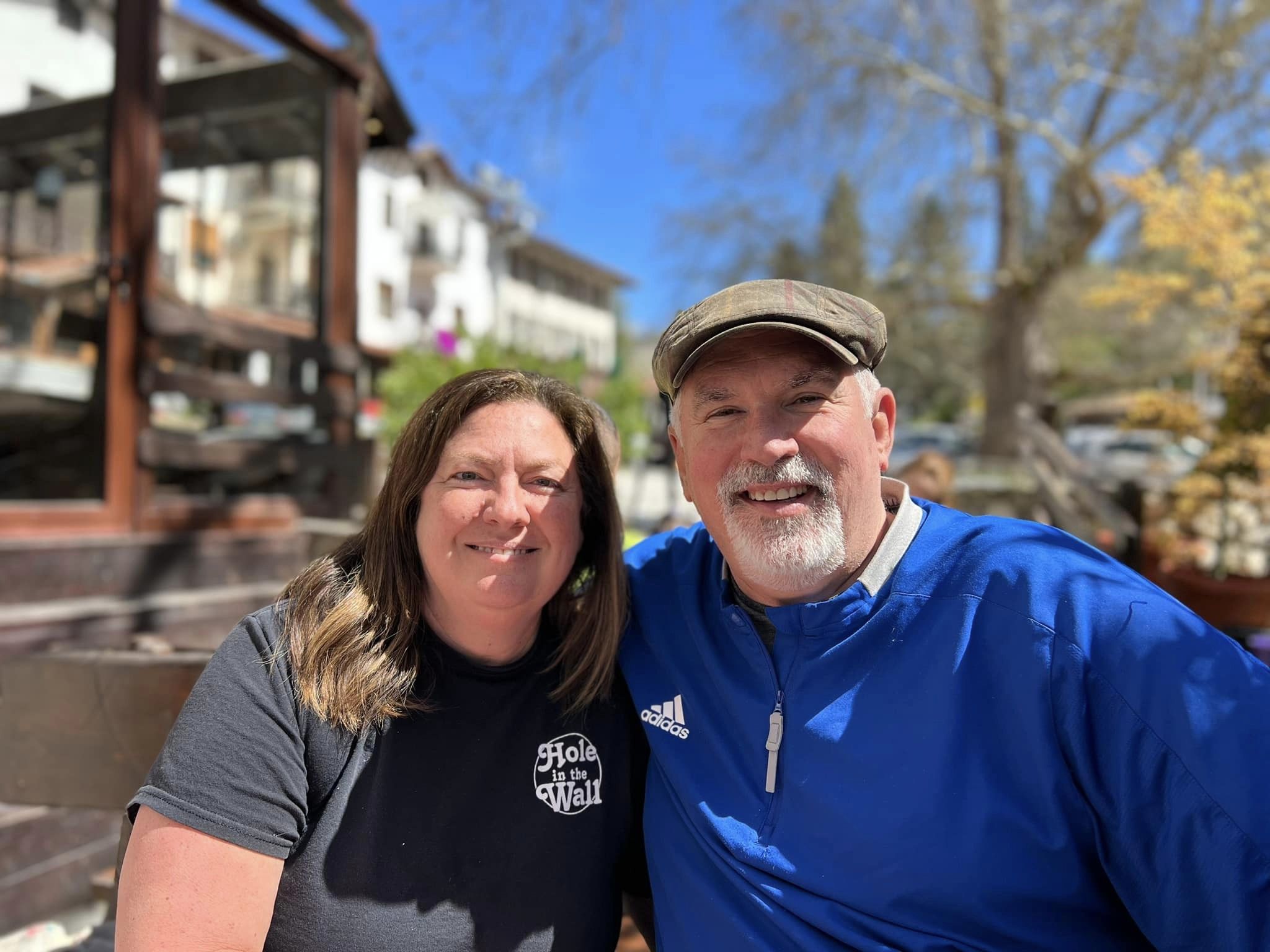 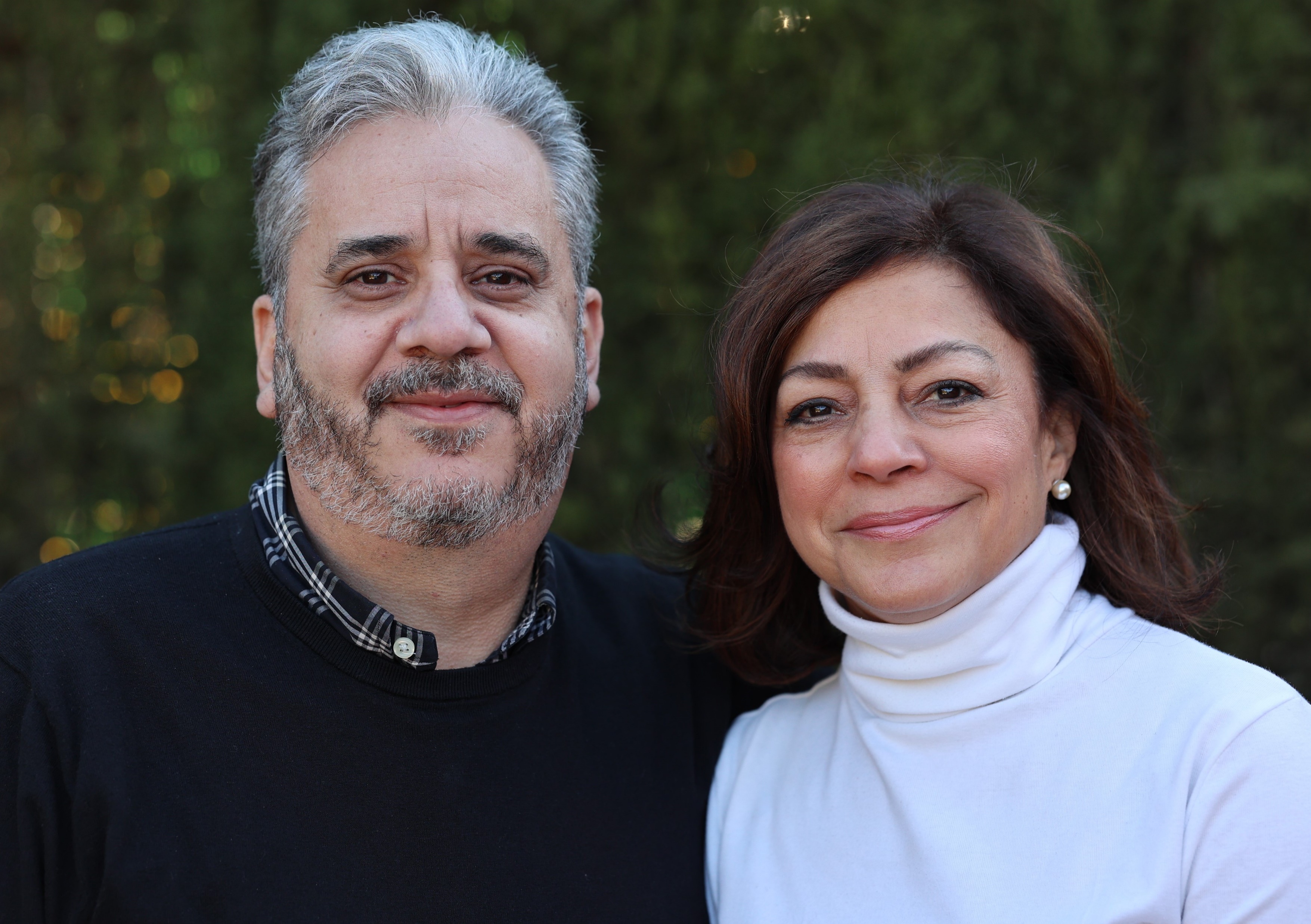 Josh & Susy Fajardo
Europe Area Director
Chance & Dee Dee Galloway
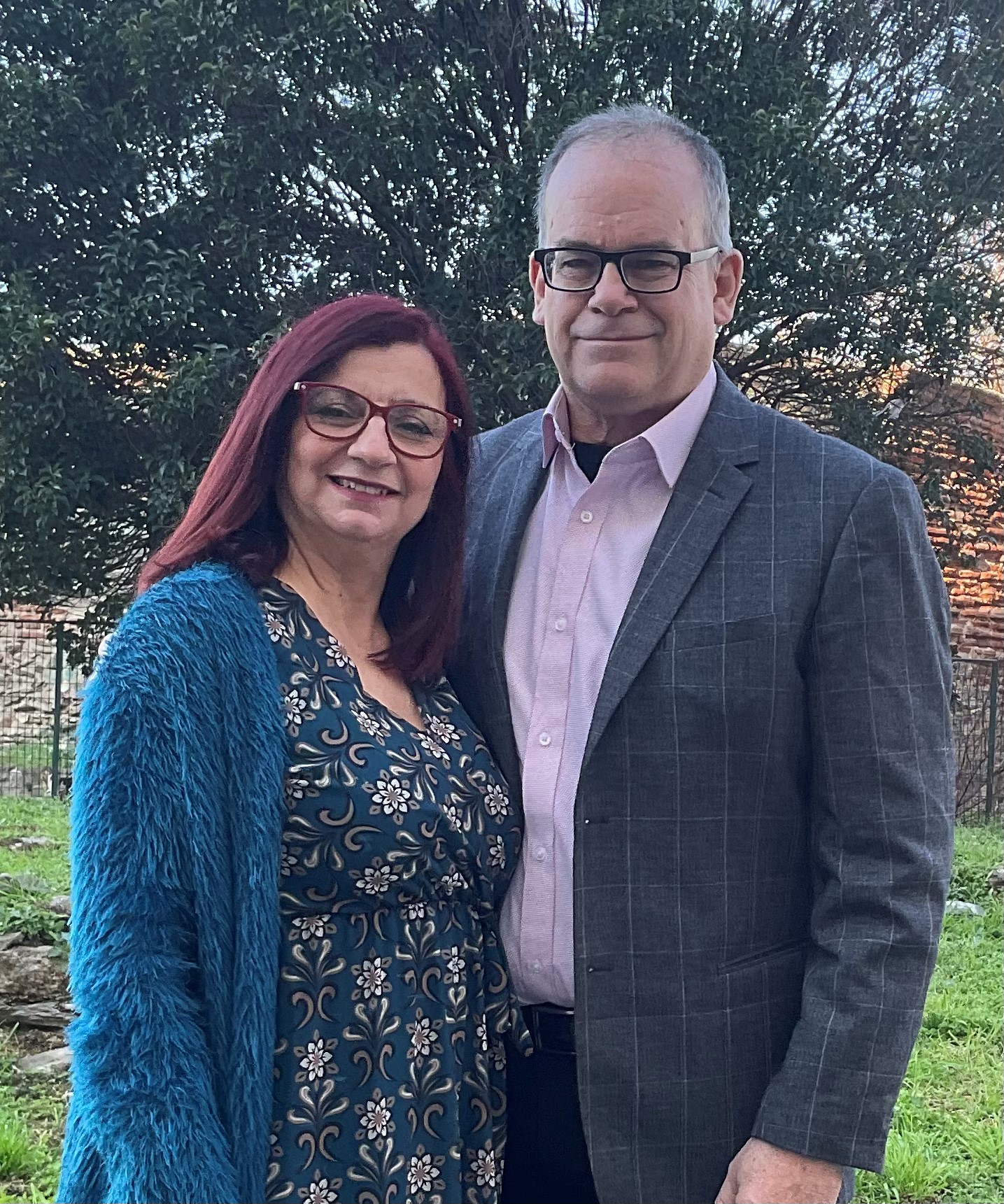 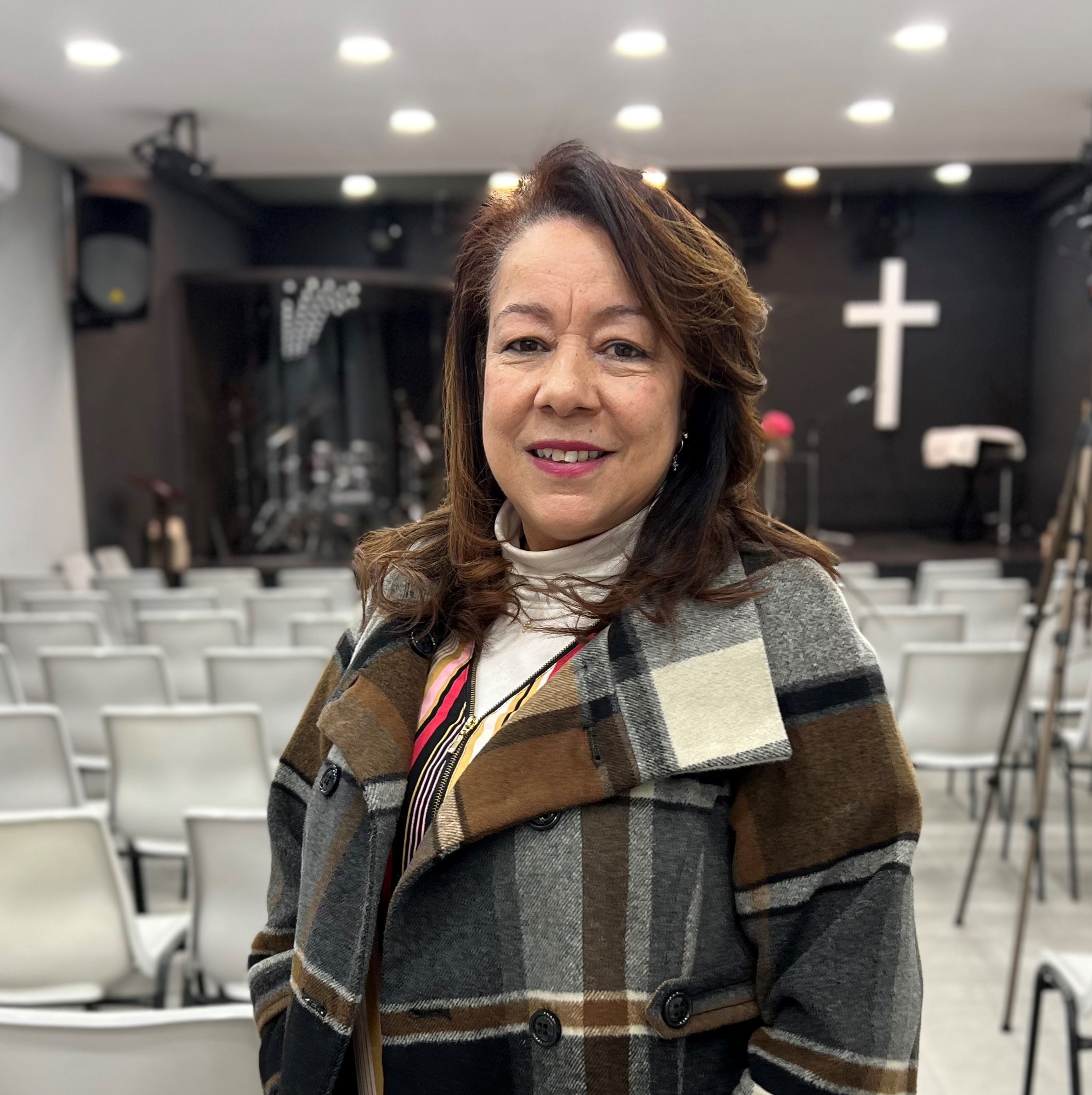 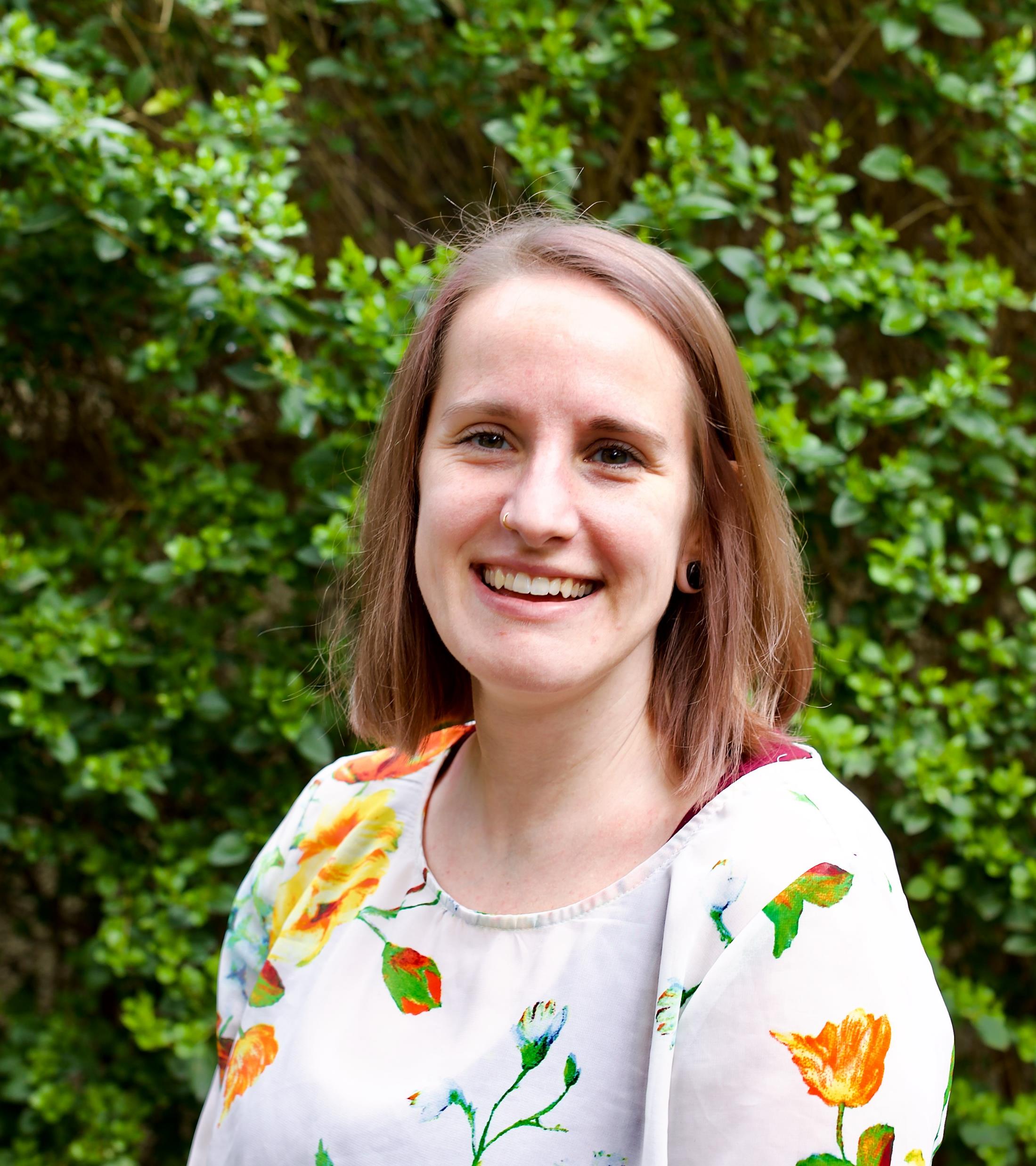 Cida MatosInternational Missionary
Michael & Maria Long
Erin Kingsley
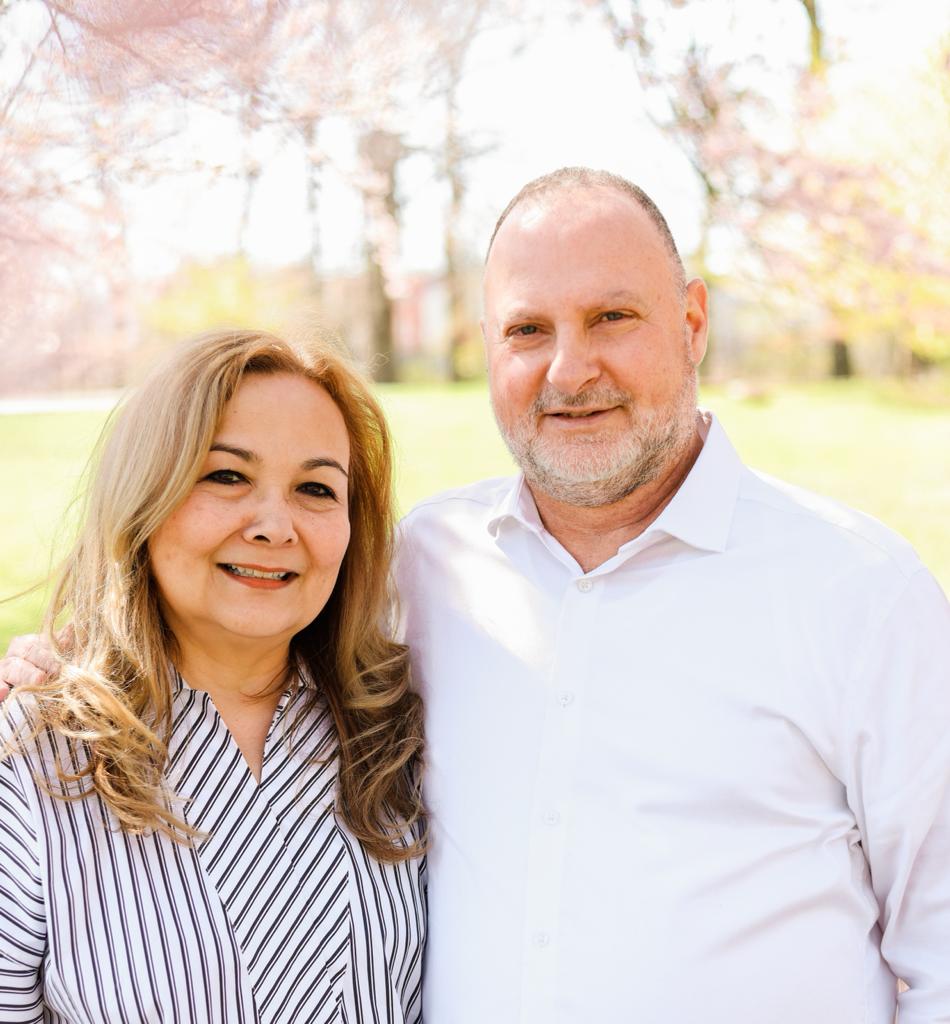 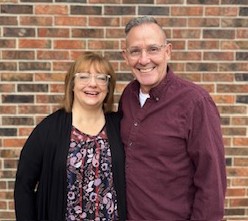 Camilo & Magaly Mora
 (left)
Todd & Deann Miller
(right)
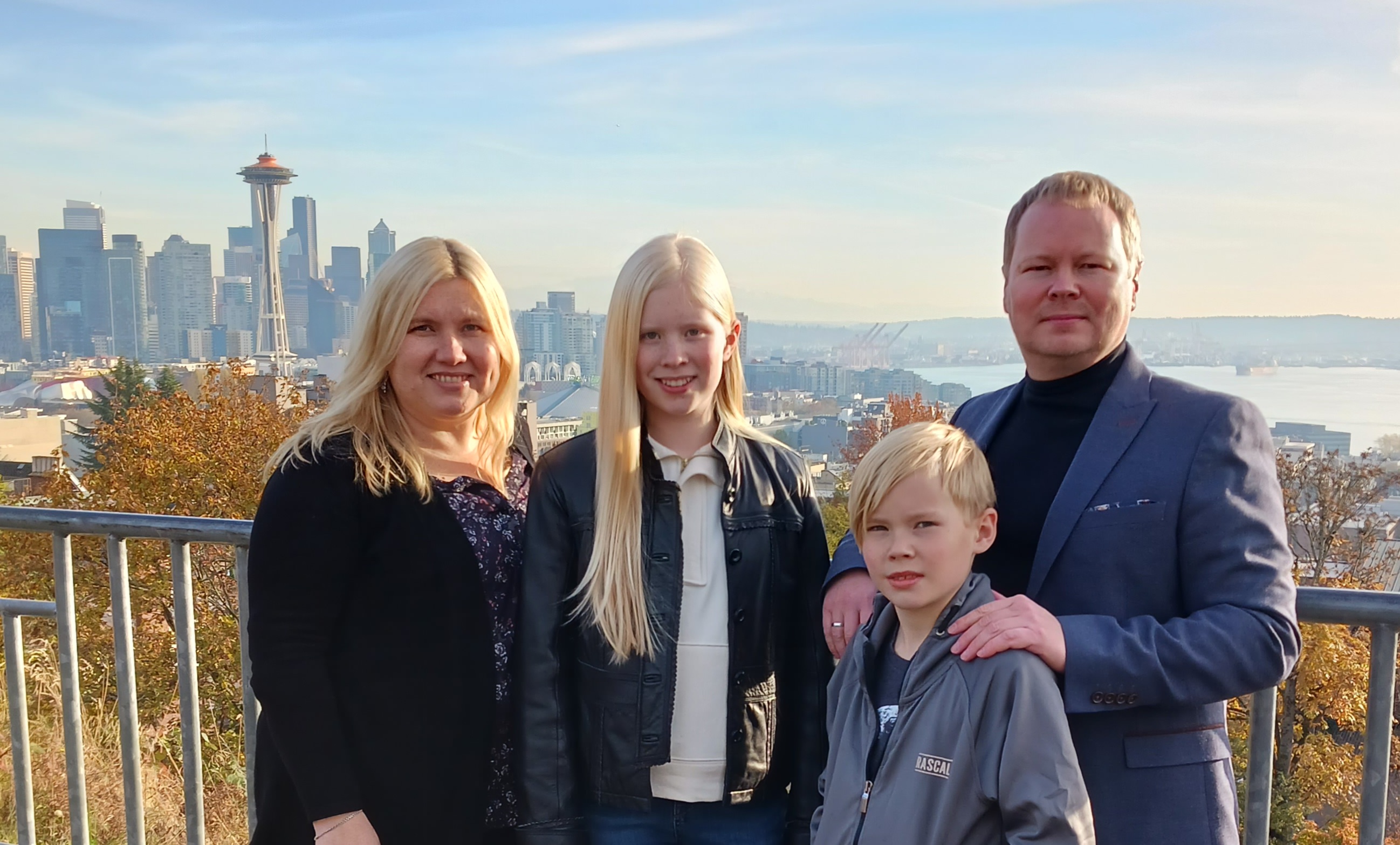 Michael, Tanya, Liana and Erik
Affiliate Missionaries
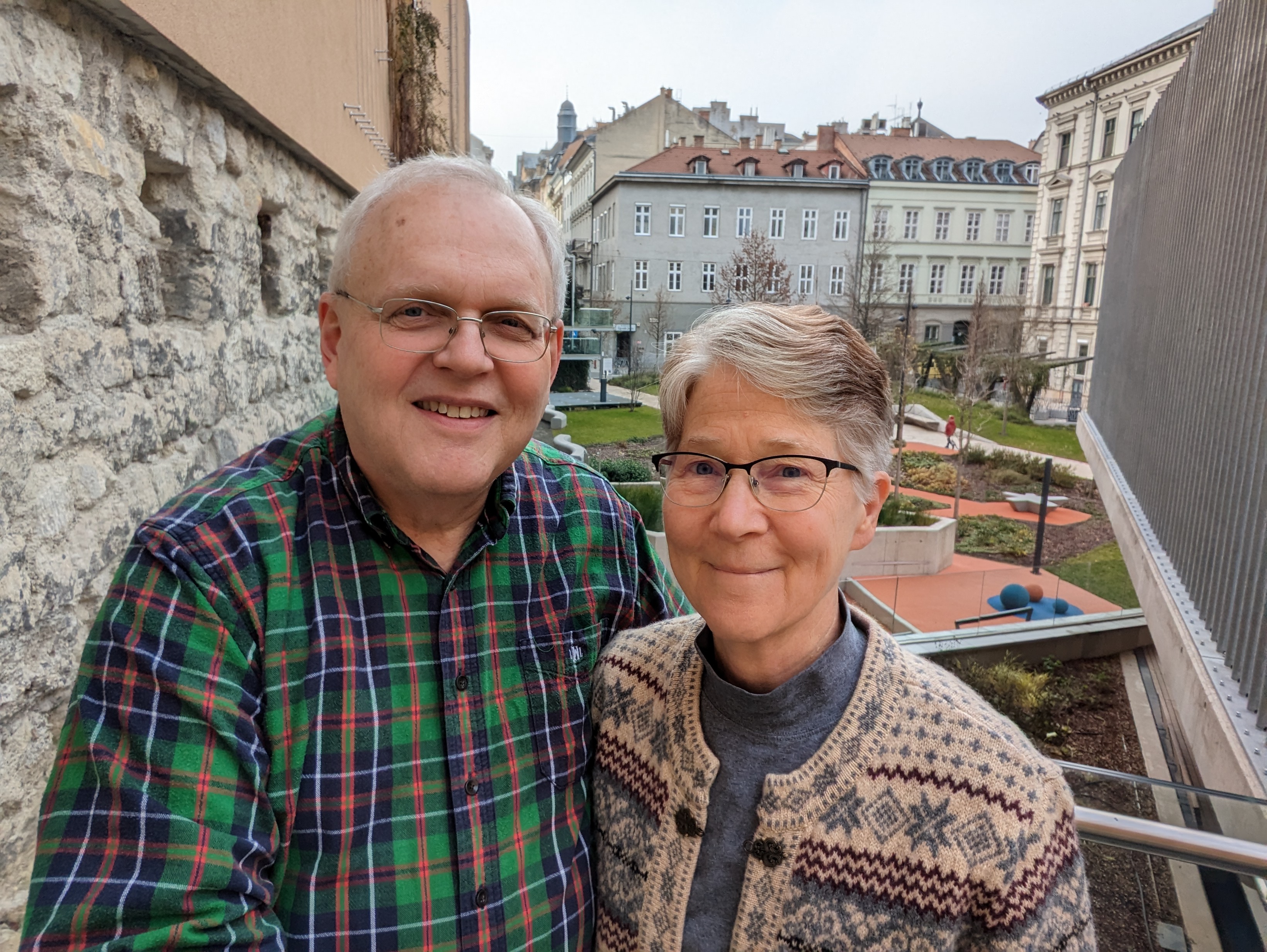 Larry & Katie Winckles
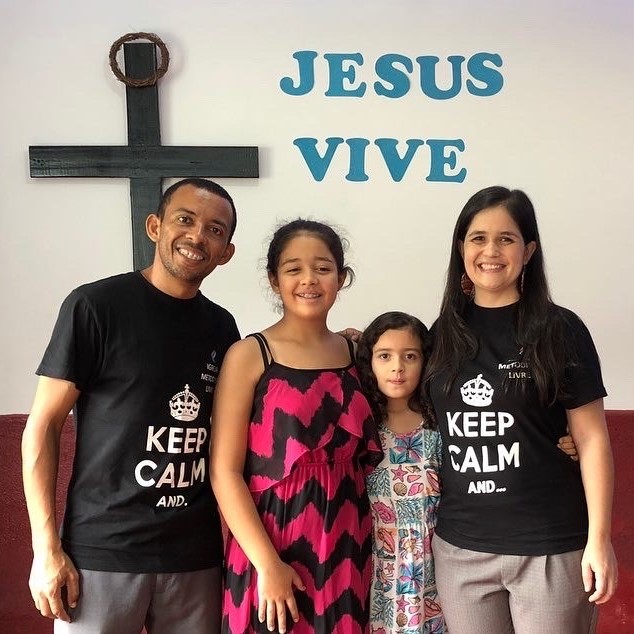 The Souza Family
Moises, Jacione, Filipa and Giovanna
International Missionaries
LATIN AMERICA
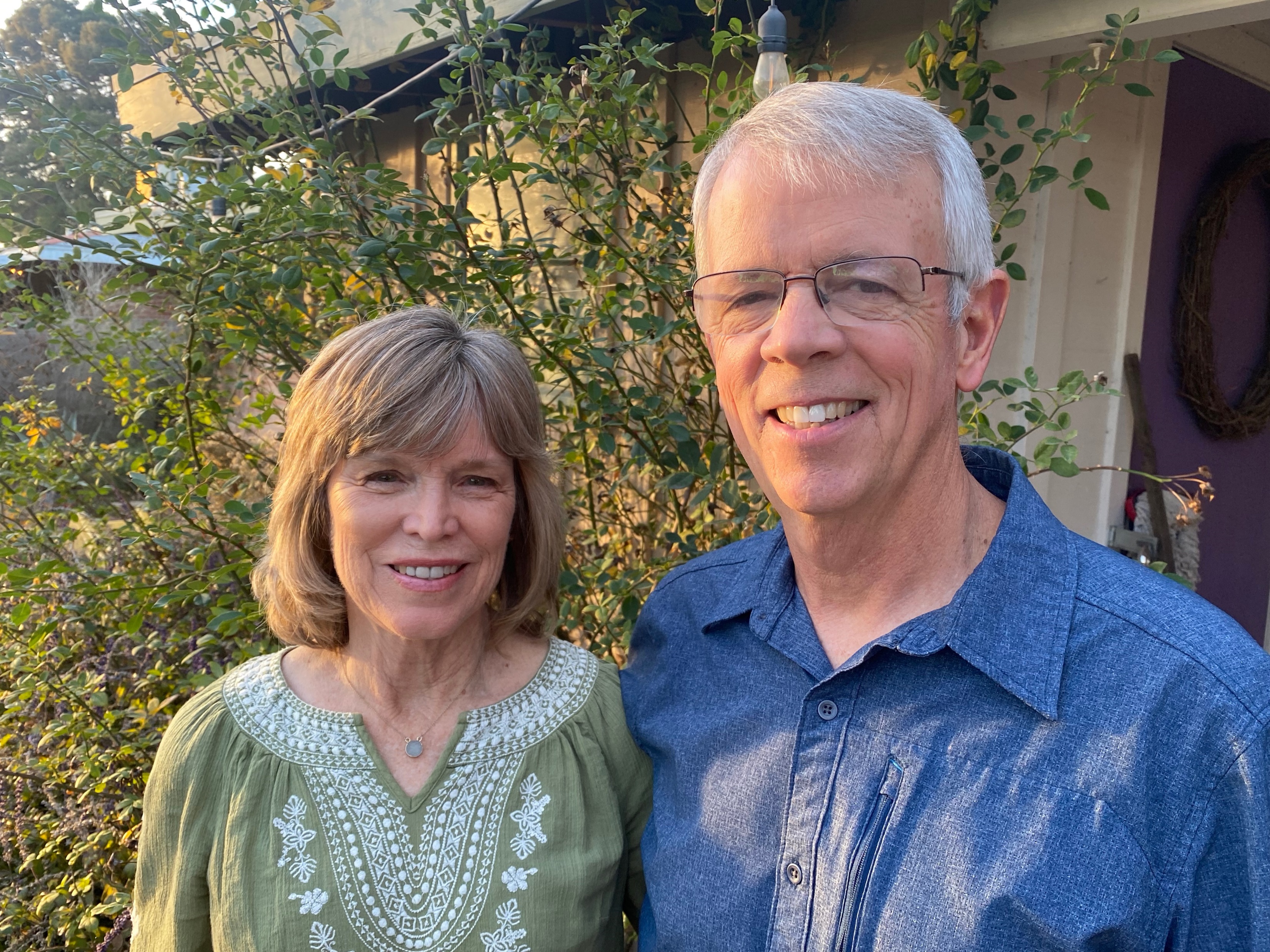 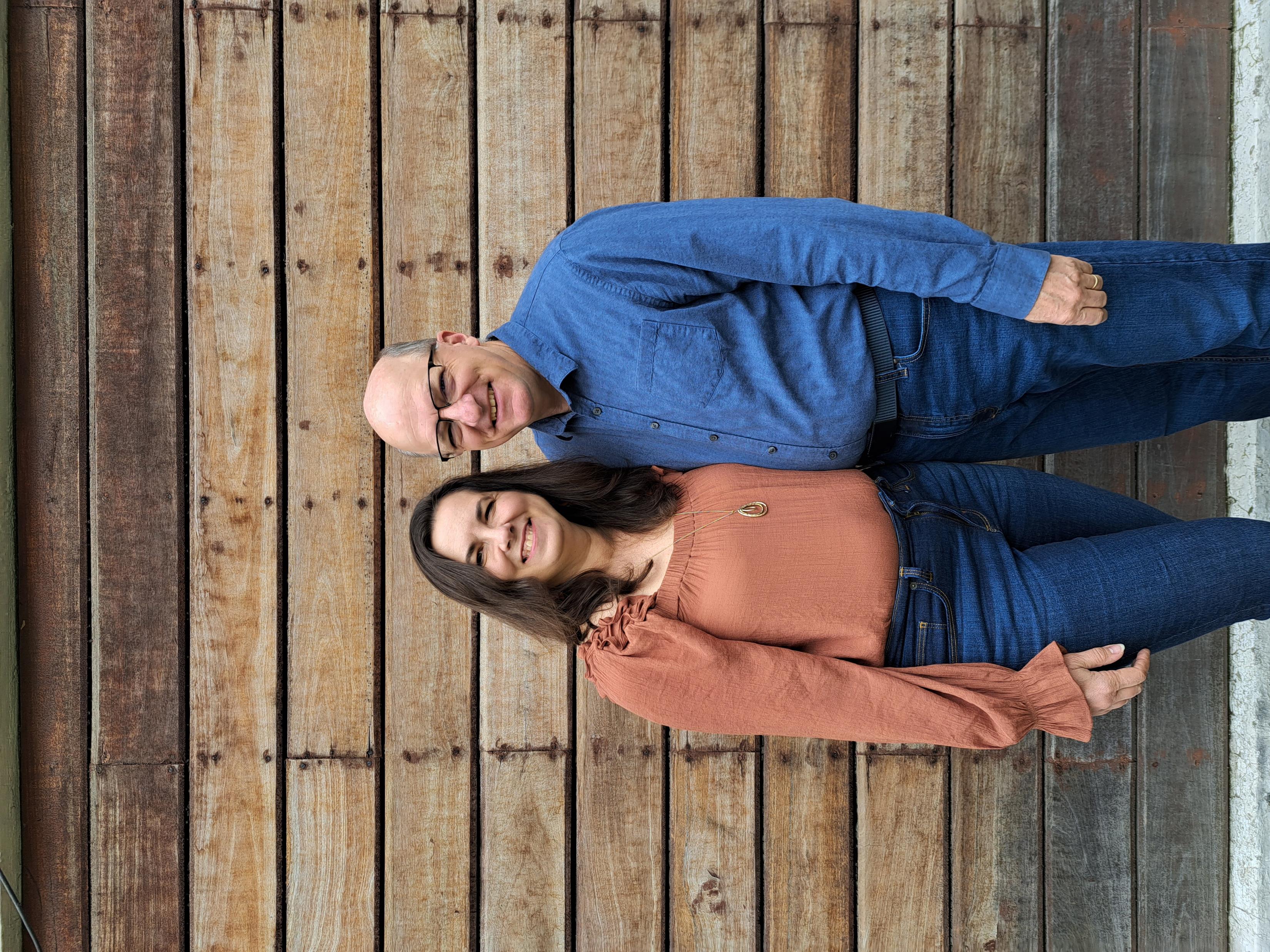 Guy & Betsy Crawford
J.R. & Becky Crouse
FamilyID=Office_ArchiveTorn
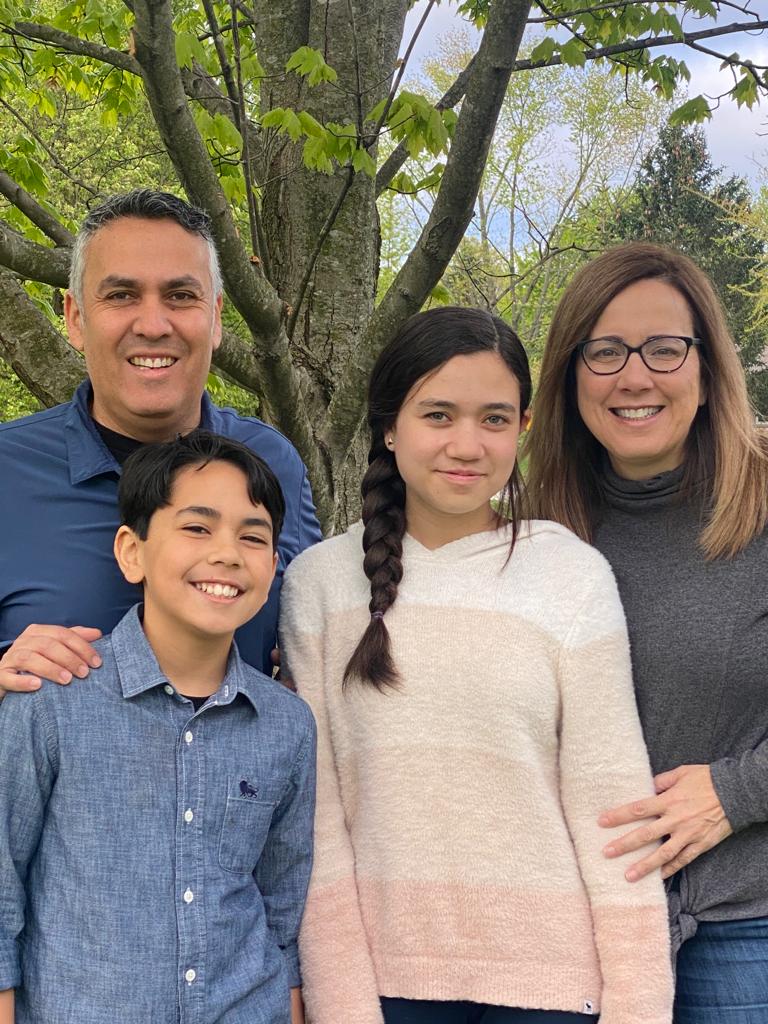 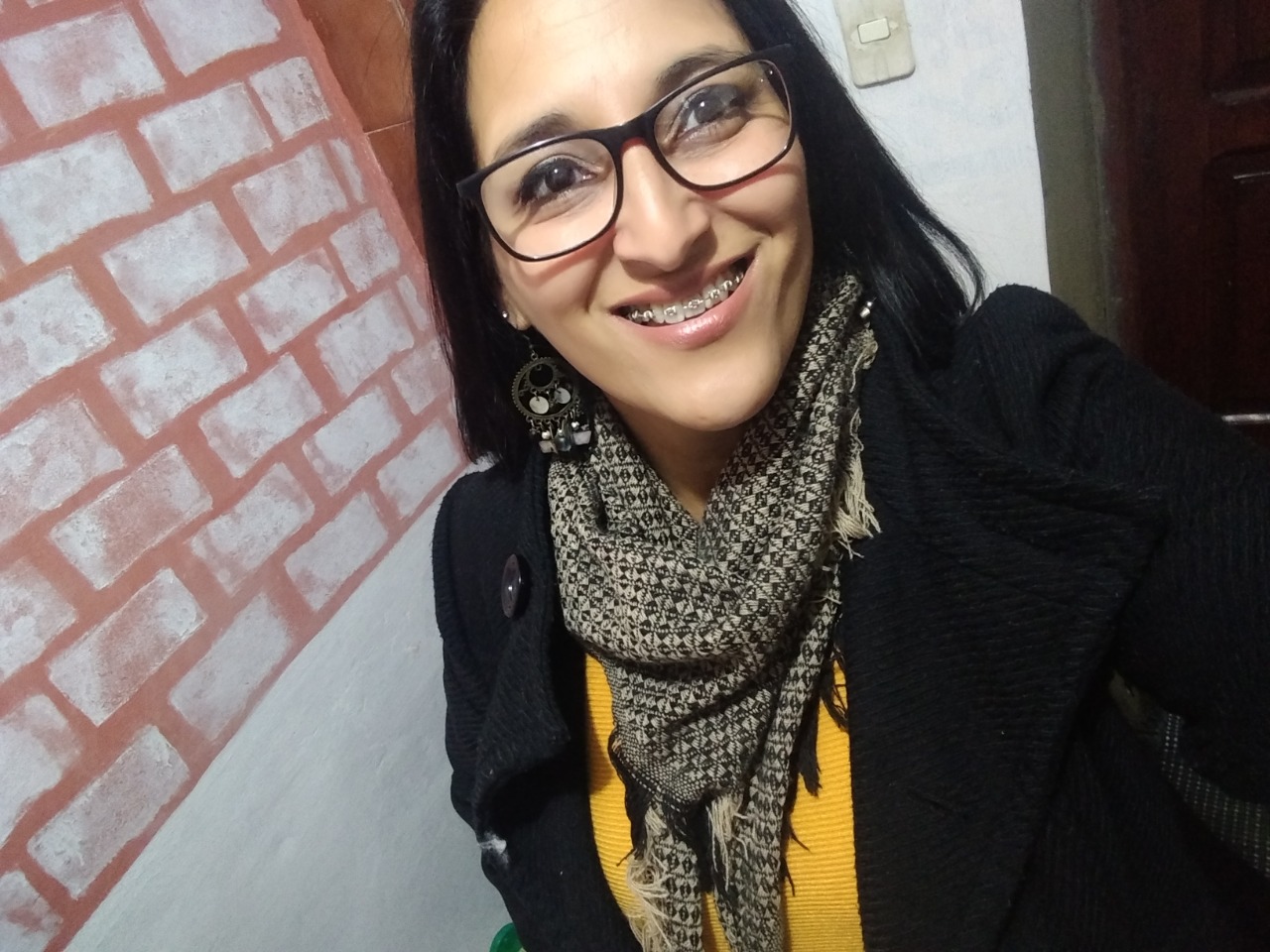 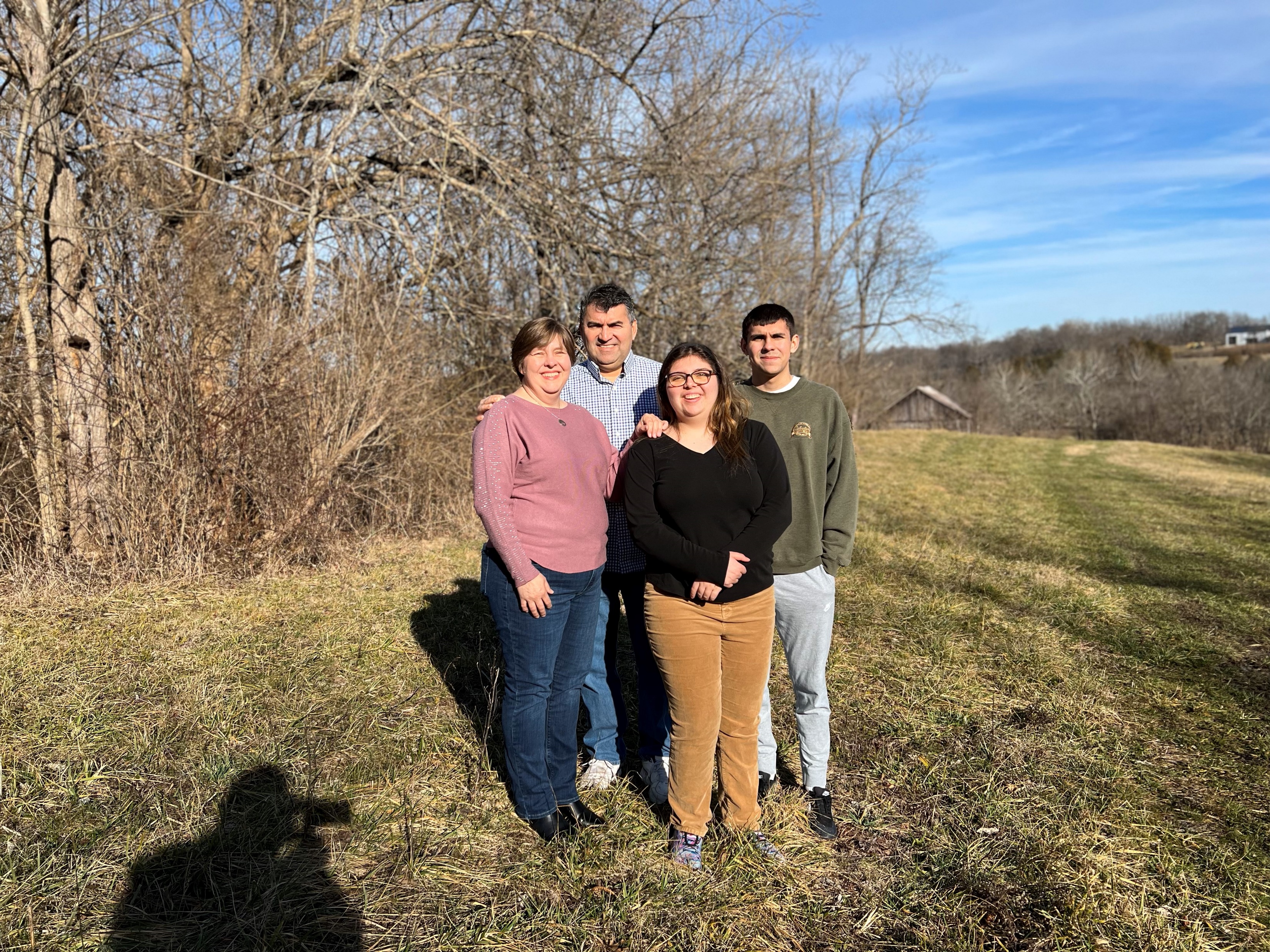 The Godoy Family Leo, Kay, Sofia and Ben
Daniela DaCunha
International Missionary
The Gomez Family
Ricardo, Beth, Juliana and Jonathan
Latin America Area Director
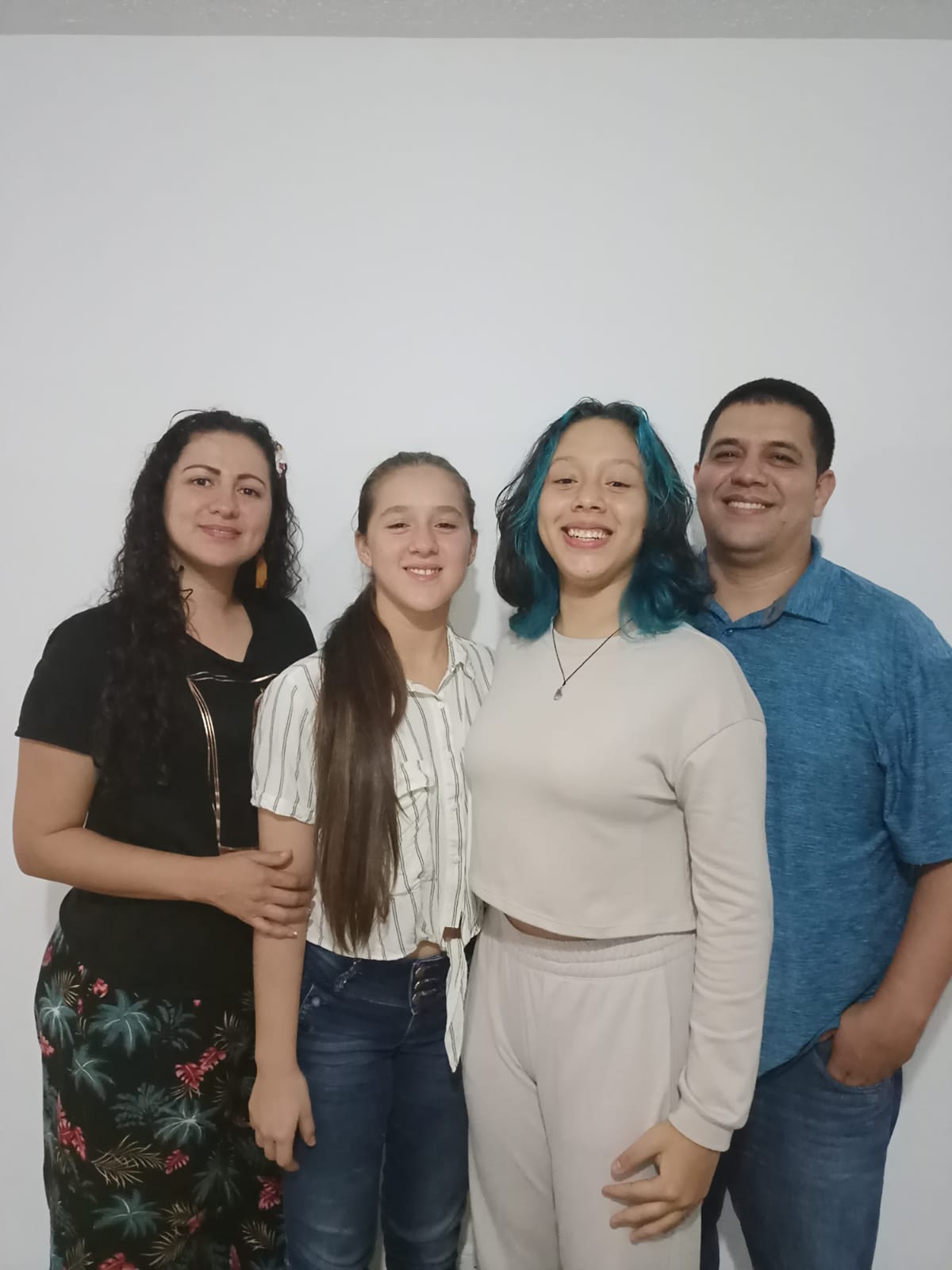 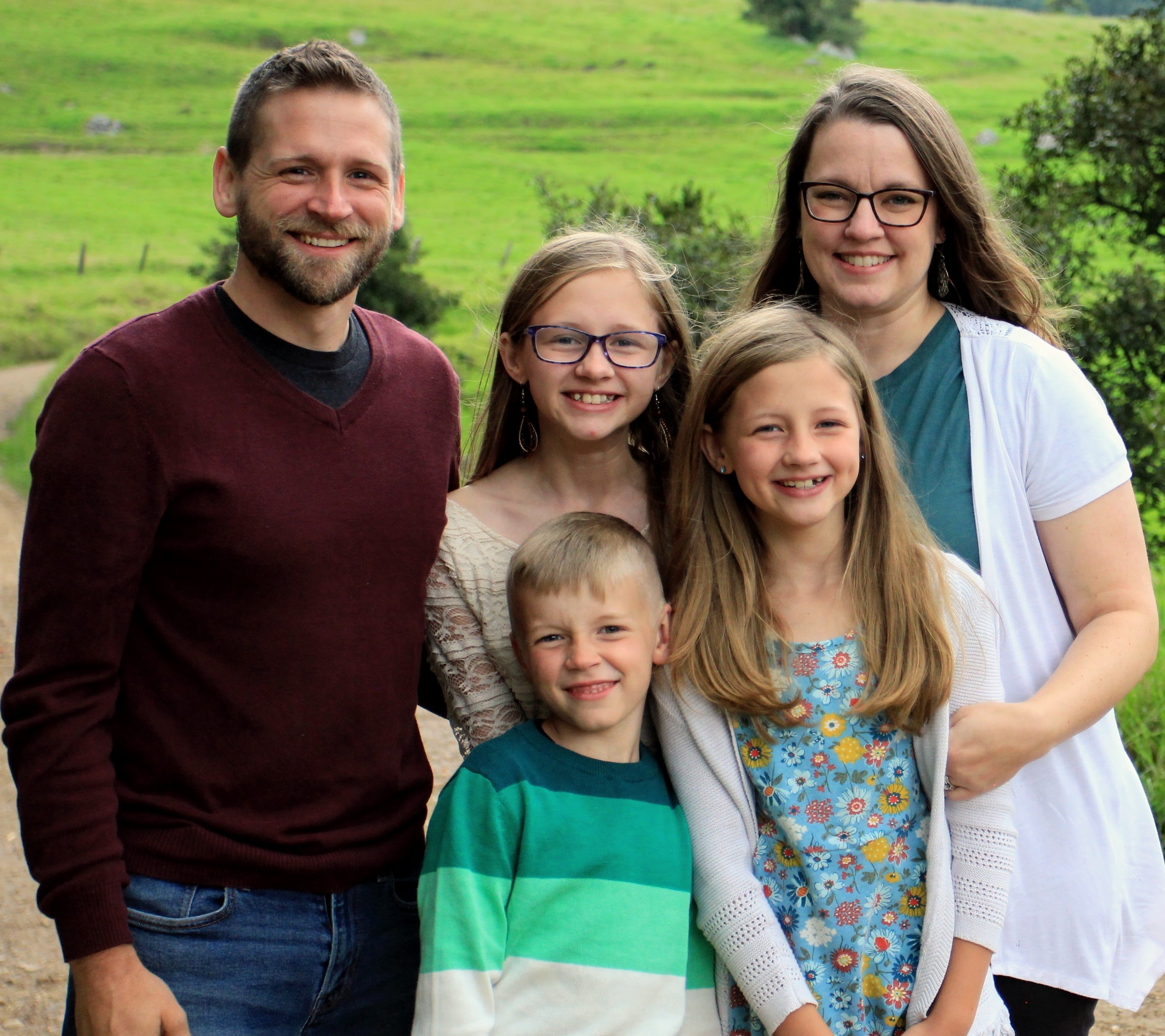 The Jewel Family
Shane, Katie, Josie, Norah and Asher
John Jairo Leal & Susana Castro
International Missionaries
Isabella and Valentina
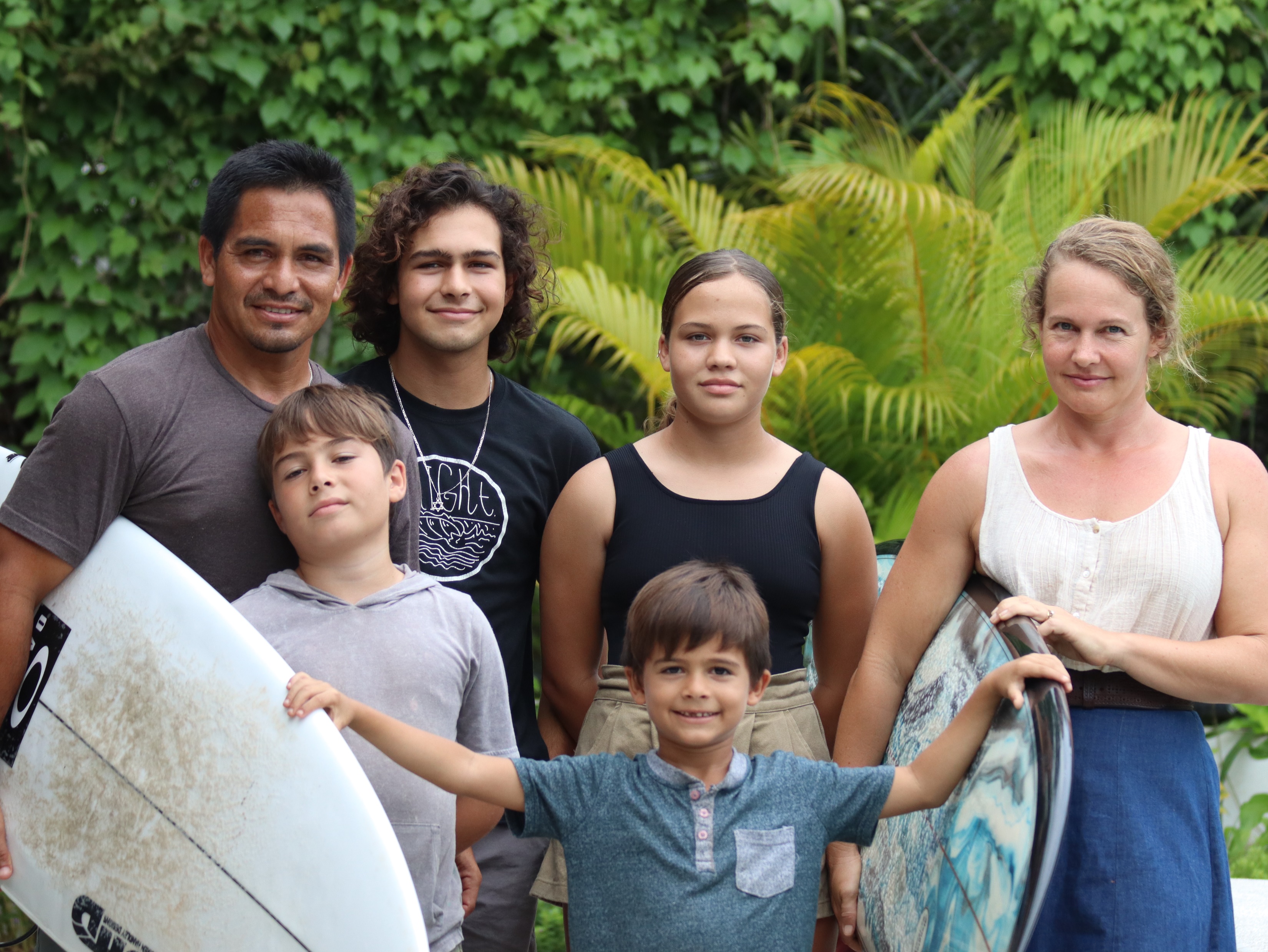 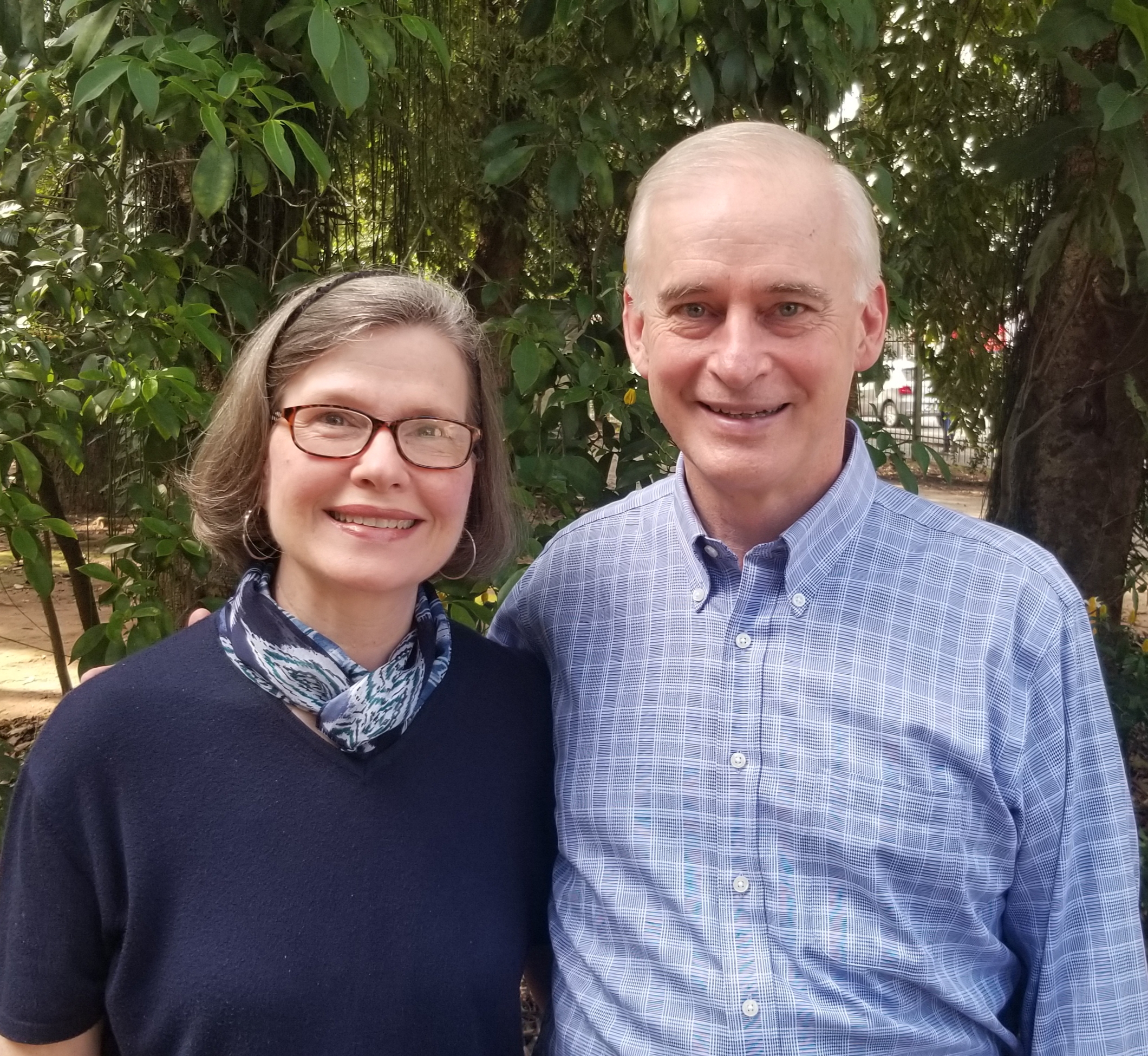 The Leon FamilyDennis, Kyle, Elias, Selah, Cyrus and Lucas
Dan & Hope Owsley
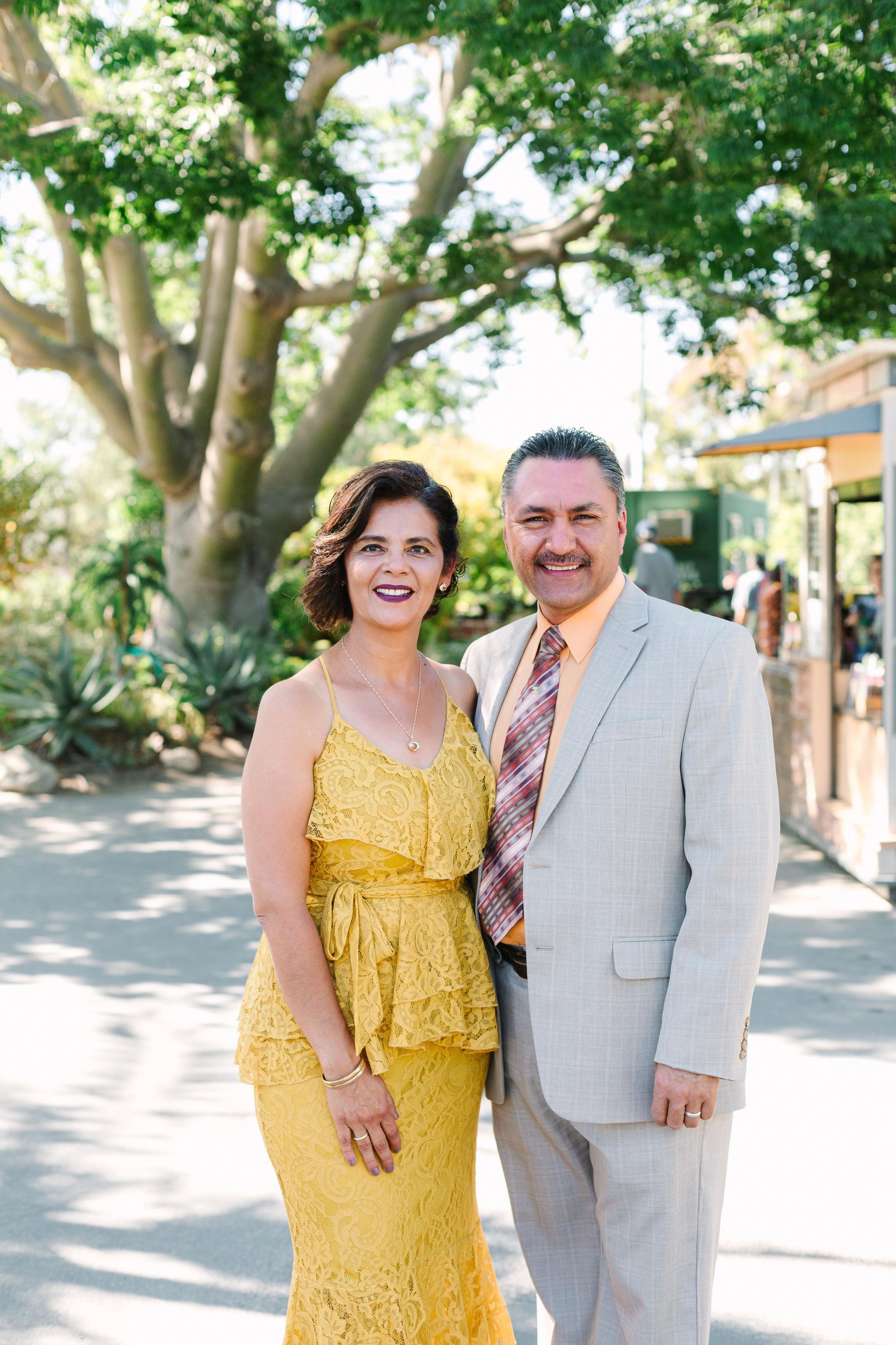 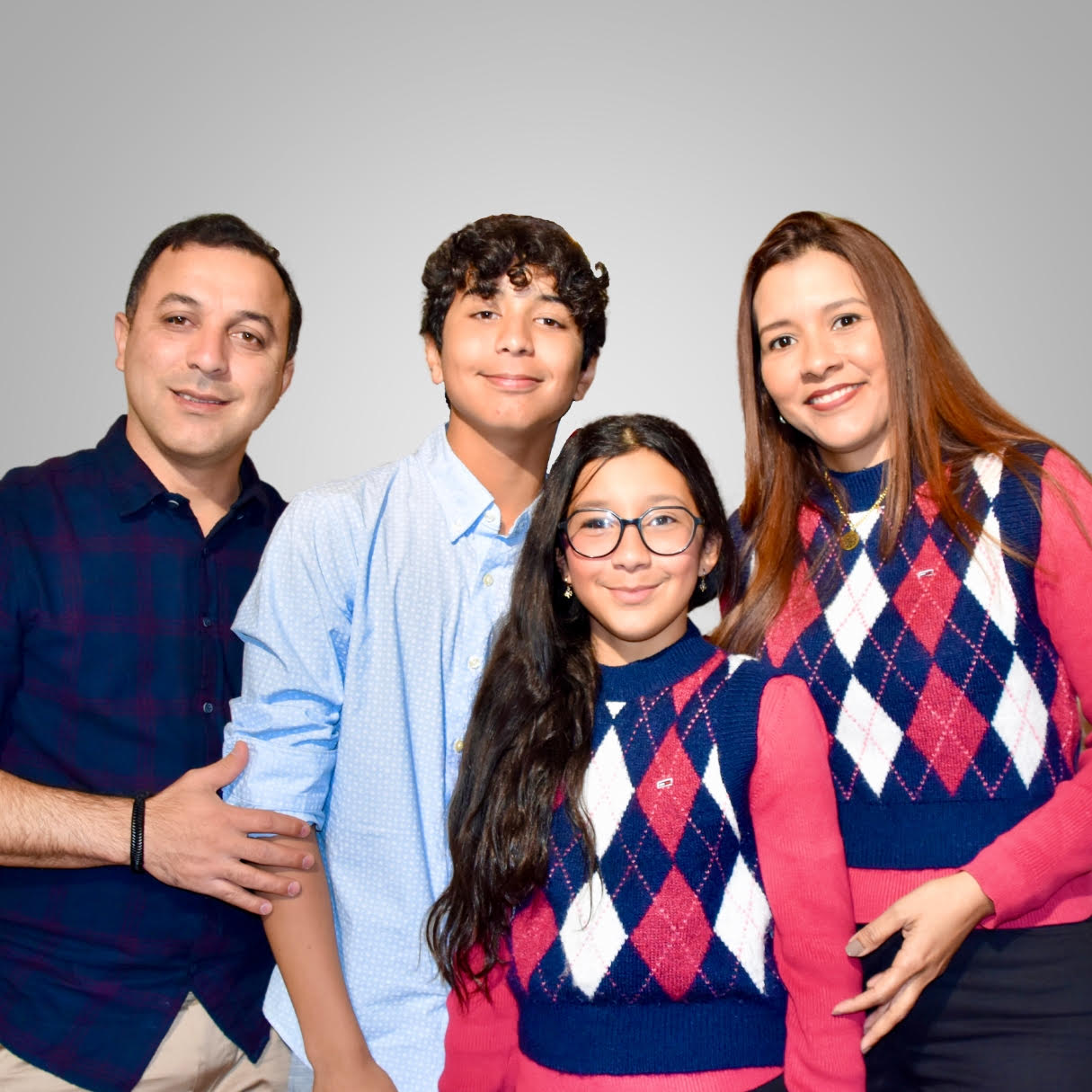 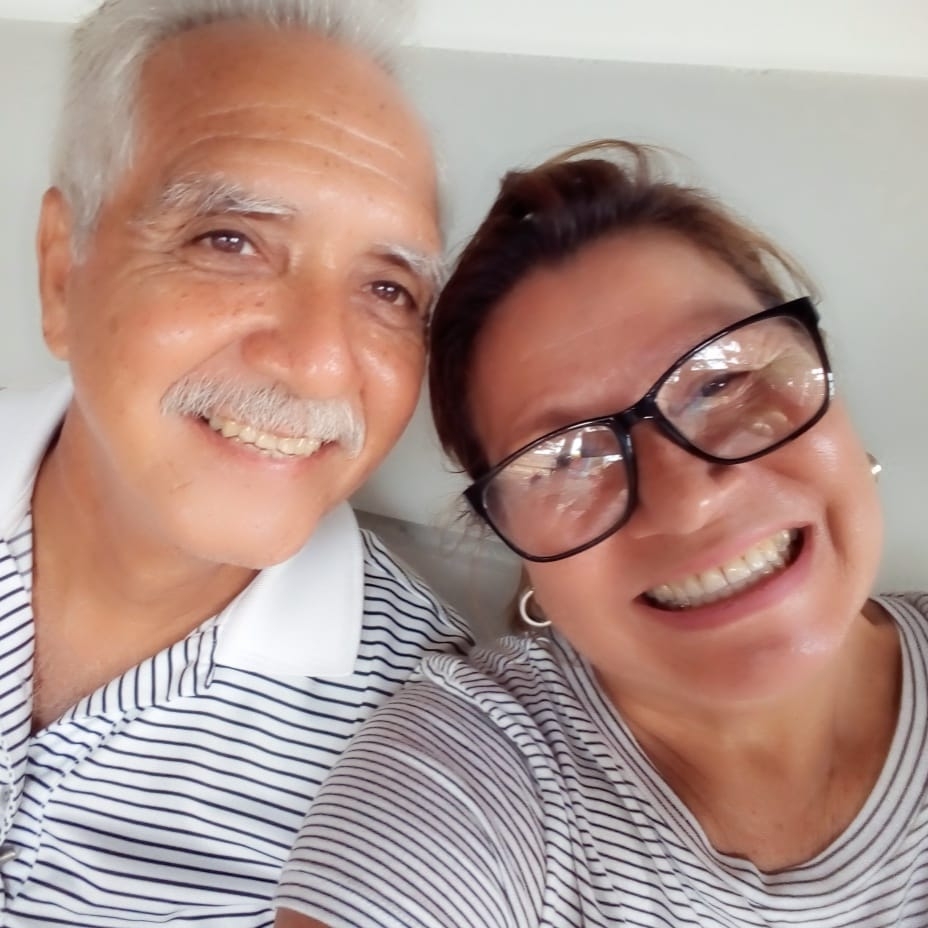 The Lopez Family
David Ginegda, David Alejandro and Valery
Juan Carolos Rodriguez 
& Yaneth Aguirre
International Missionaries
Casto & Flor Marlene
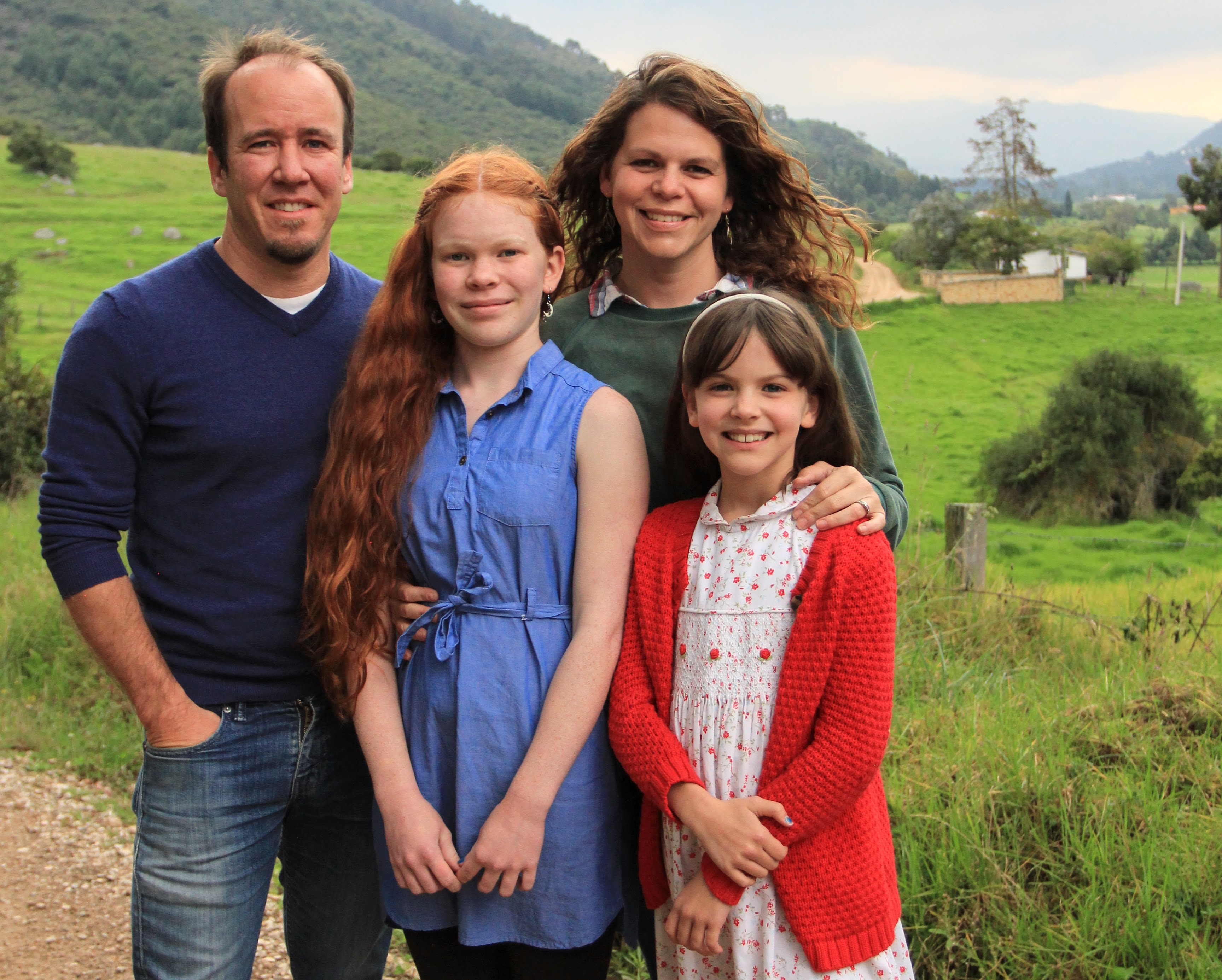 The Rosado Family
Rodrigo, Tanya and Ellia
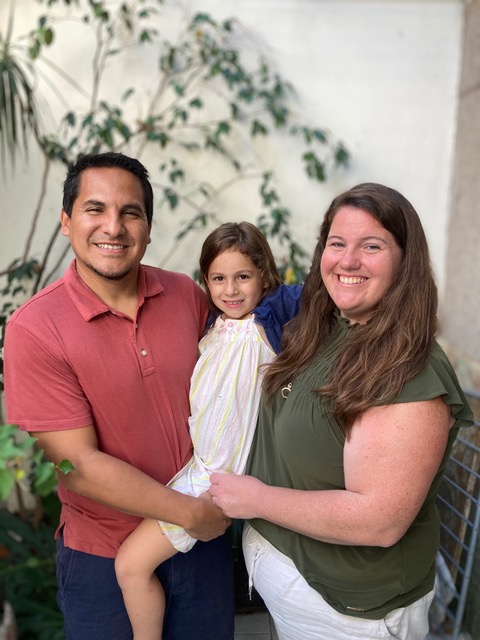 Rich & Laurie Sheriff
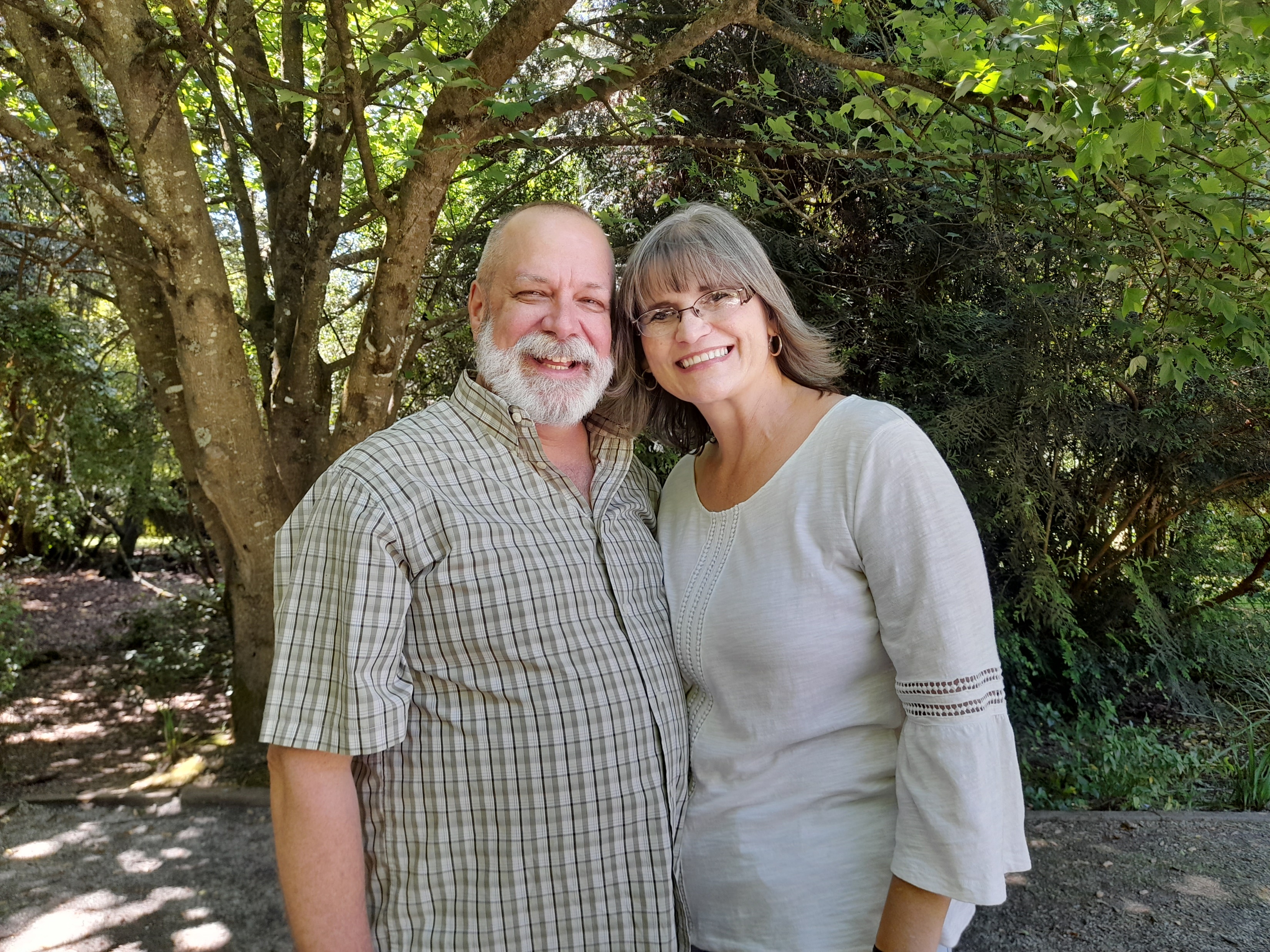 The Roller Family
Thad, Nikki, Liliana and Evelyn
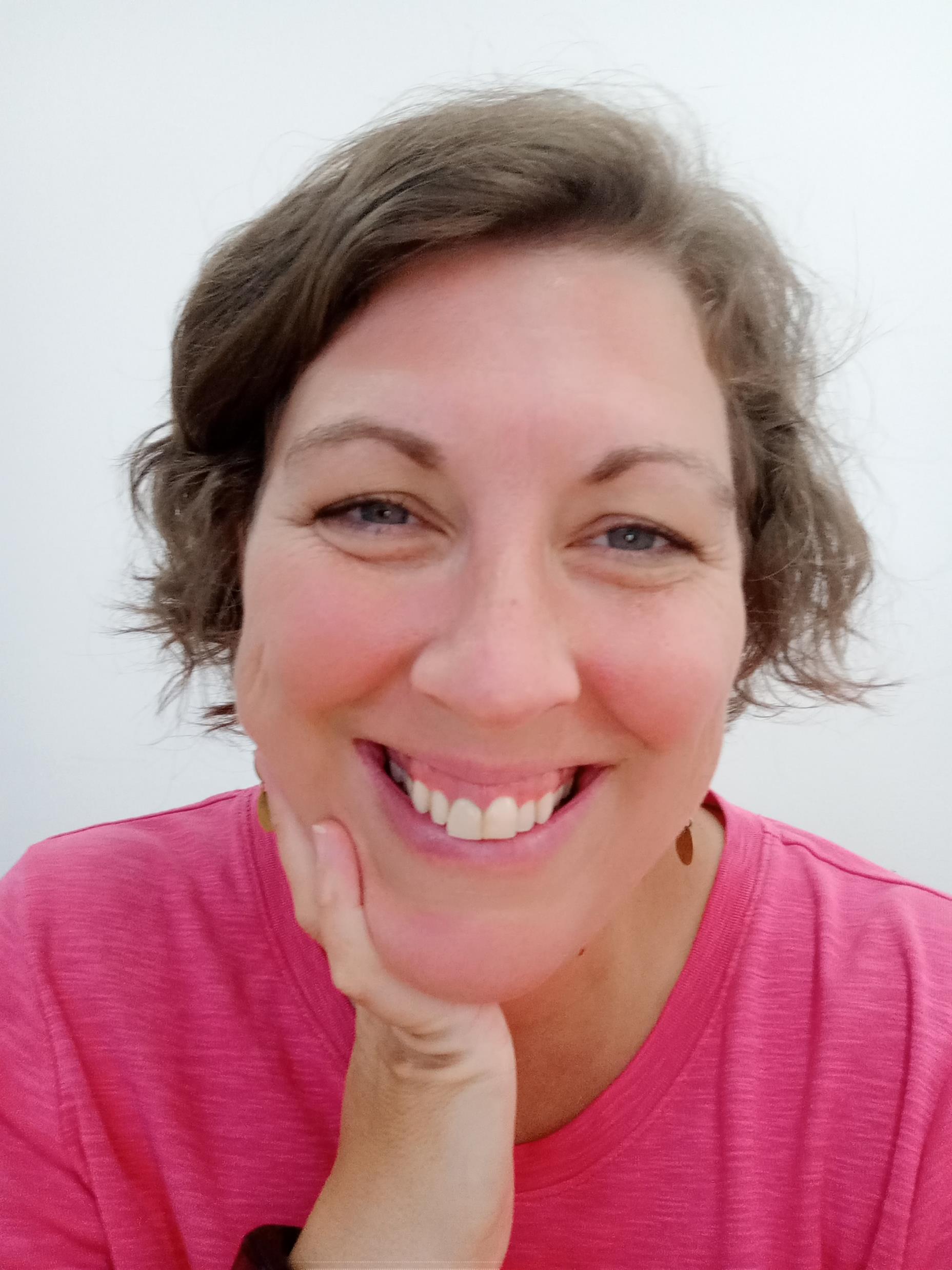 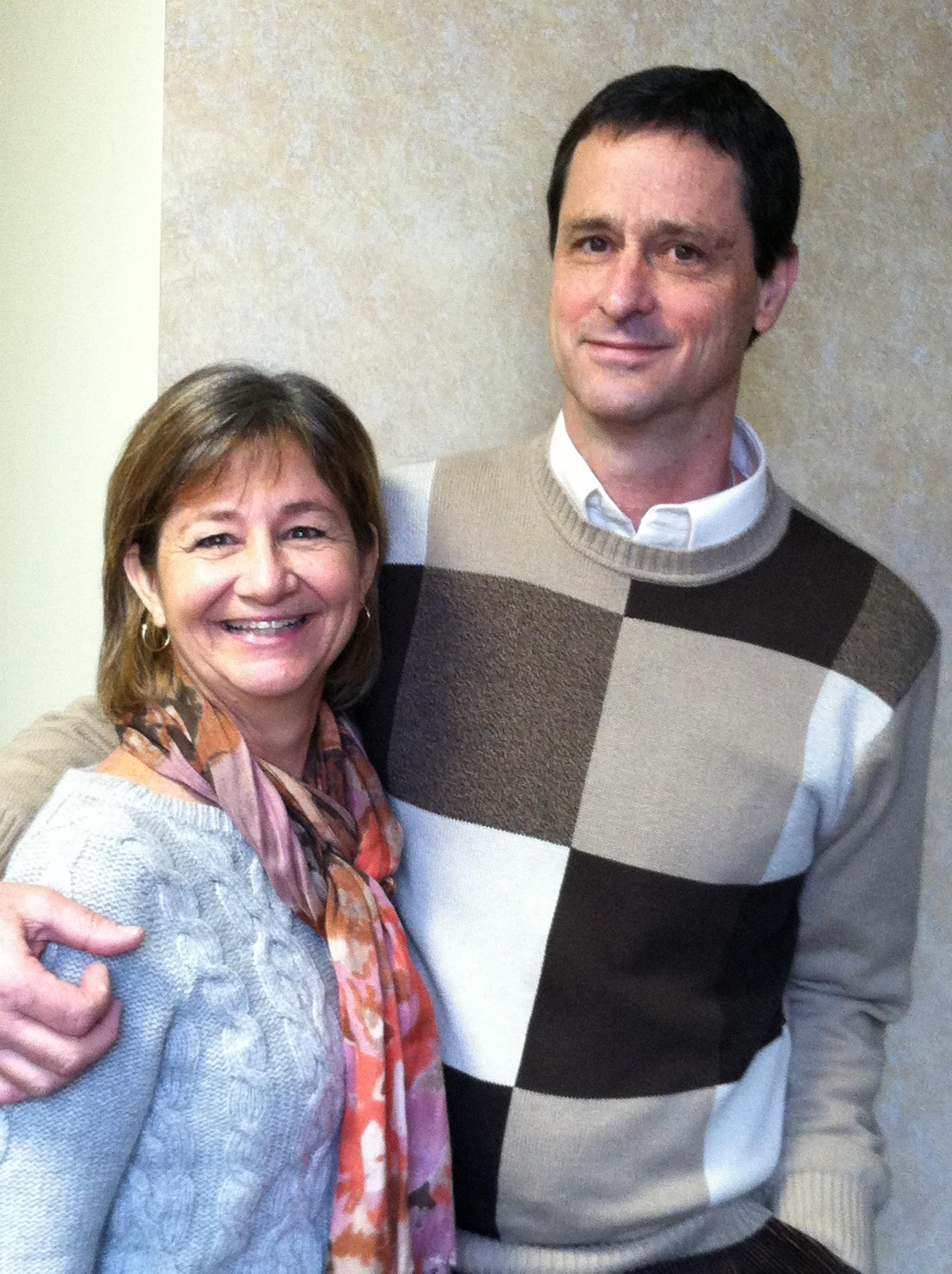 Andrea Tinsley
Dan & Dee Ann Snyder
U.S. Based Partners
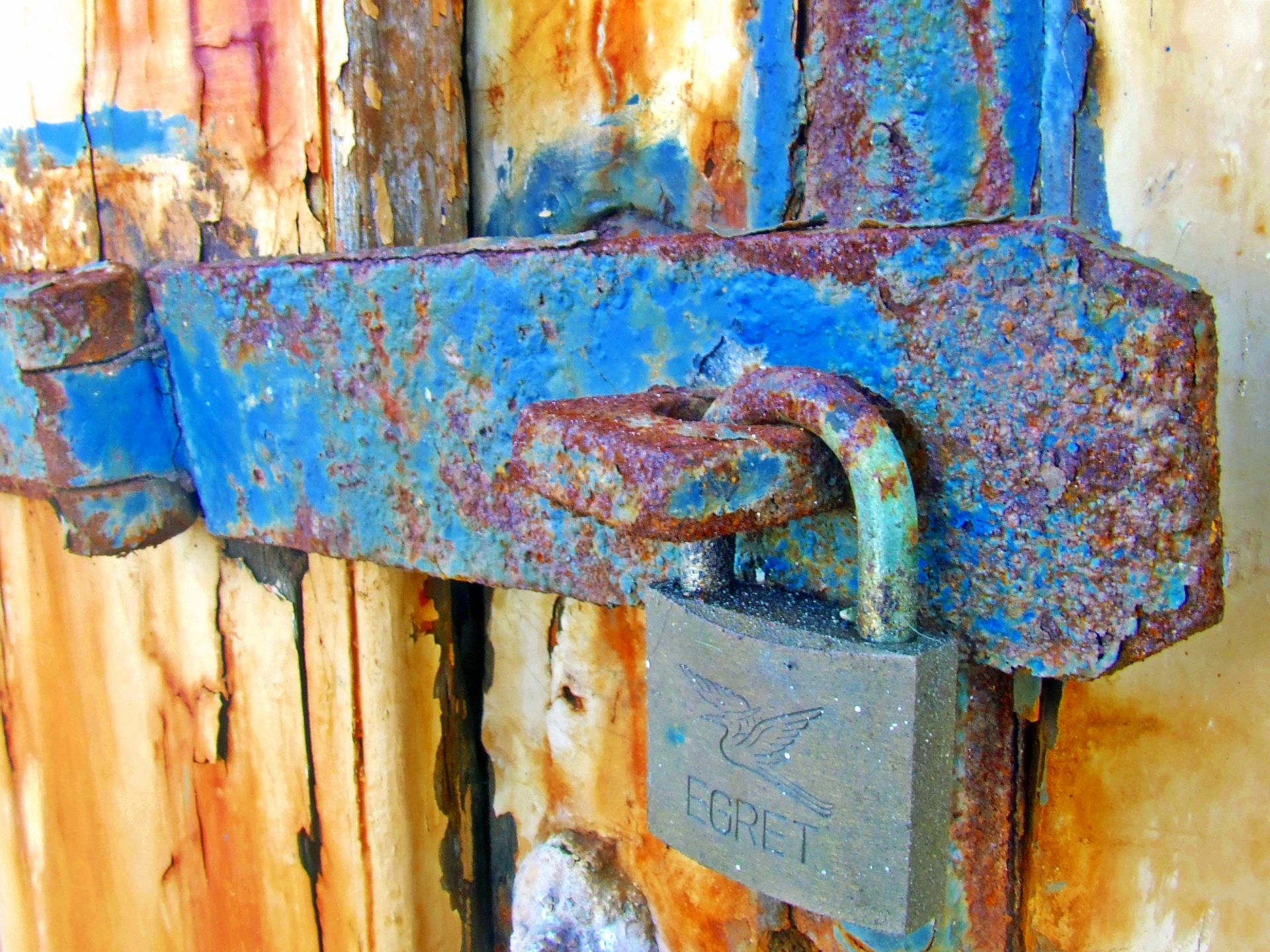 Dale & Dawn


Hany & Joanne
MIDDLE EAST
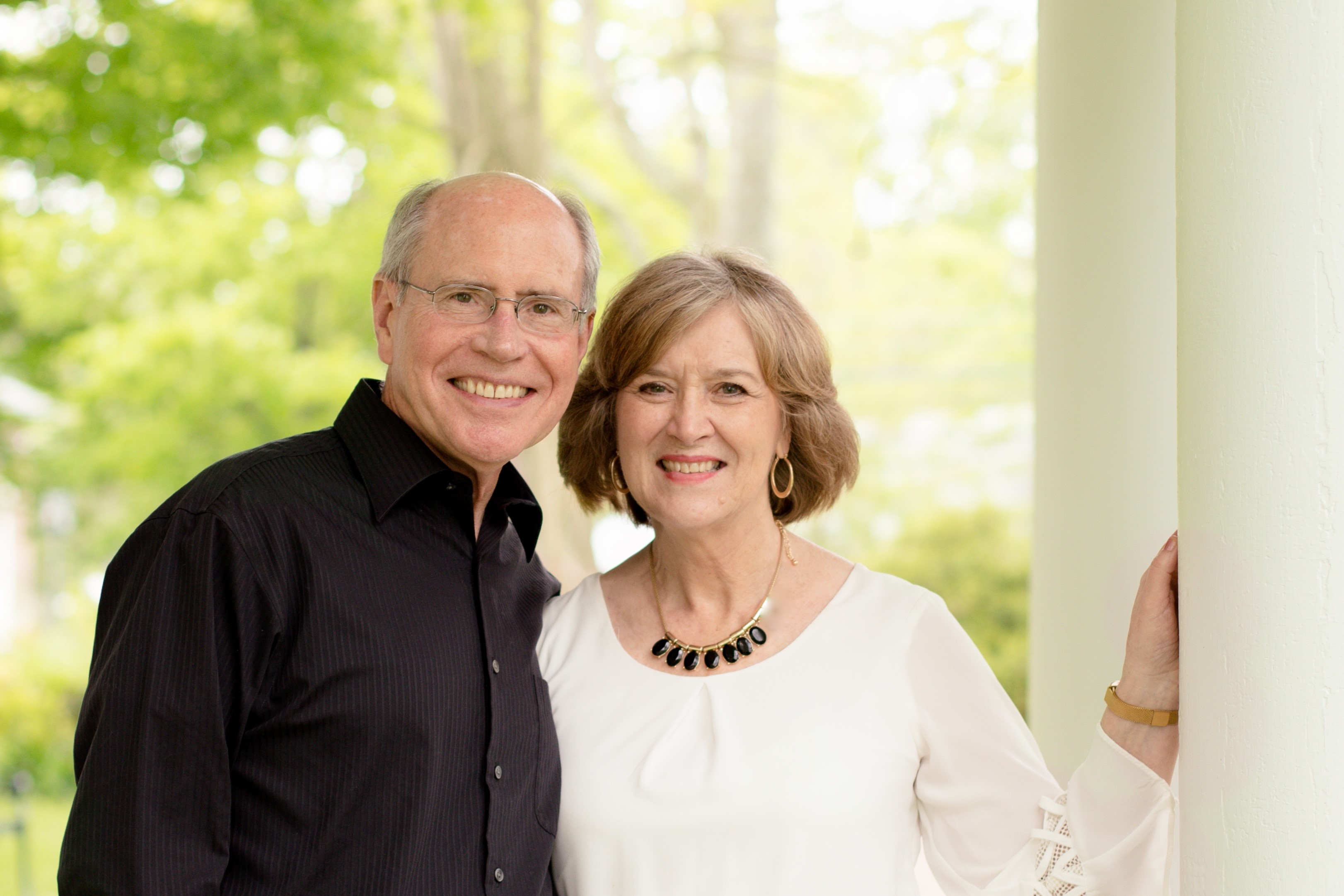 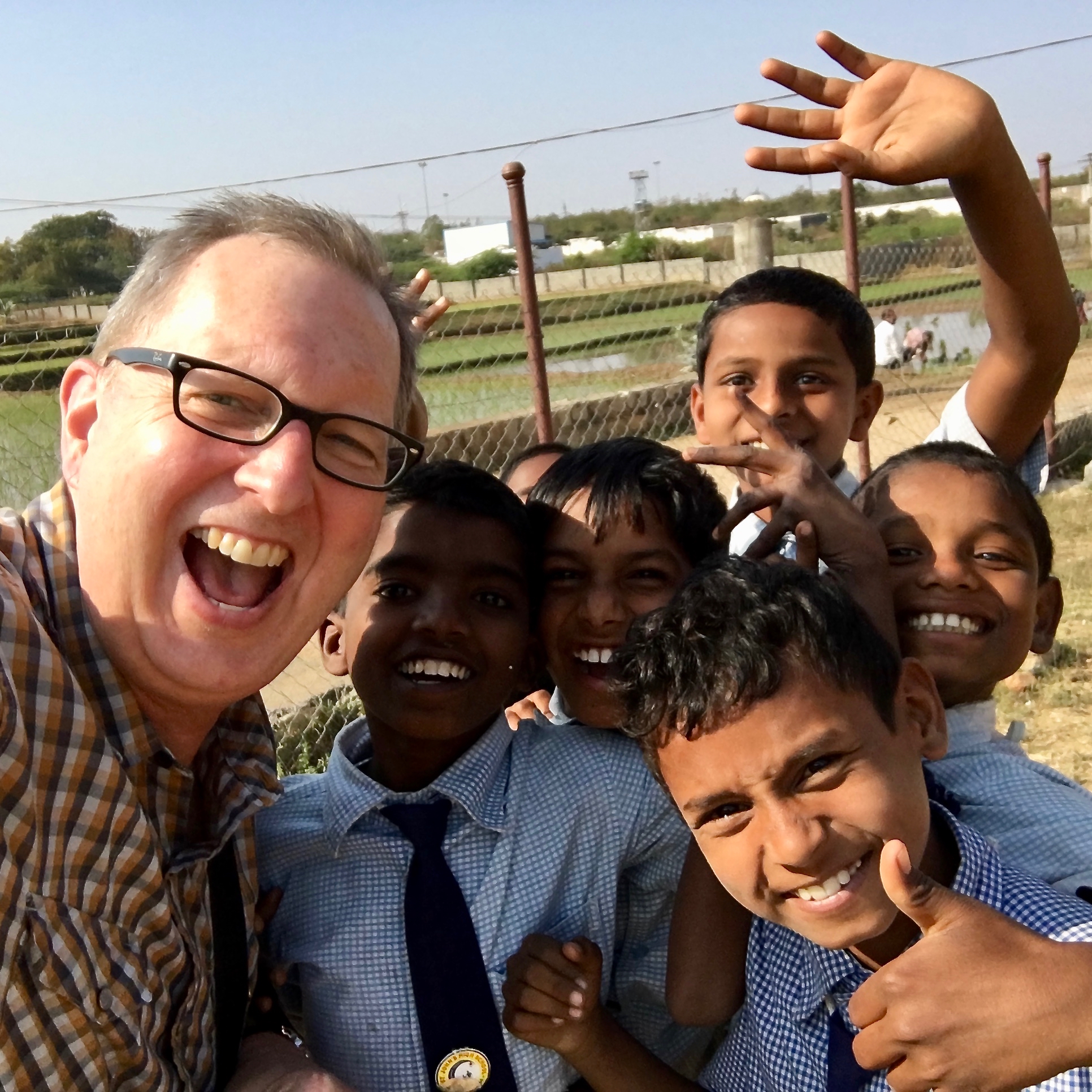 GLOBAL
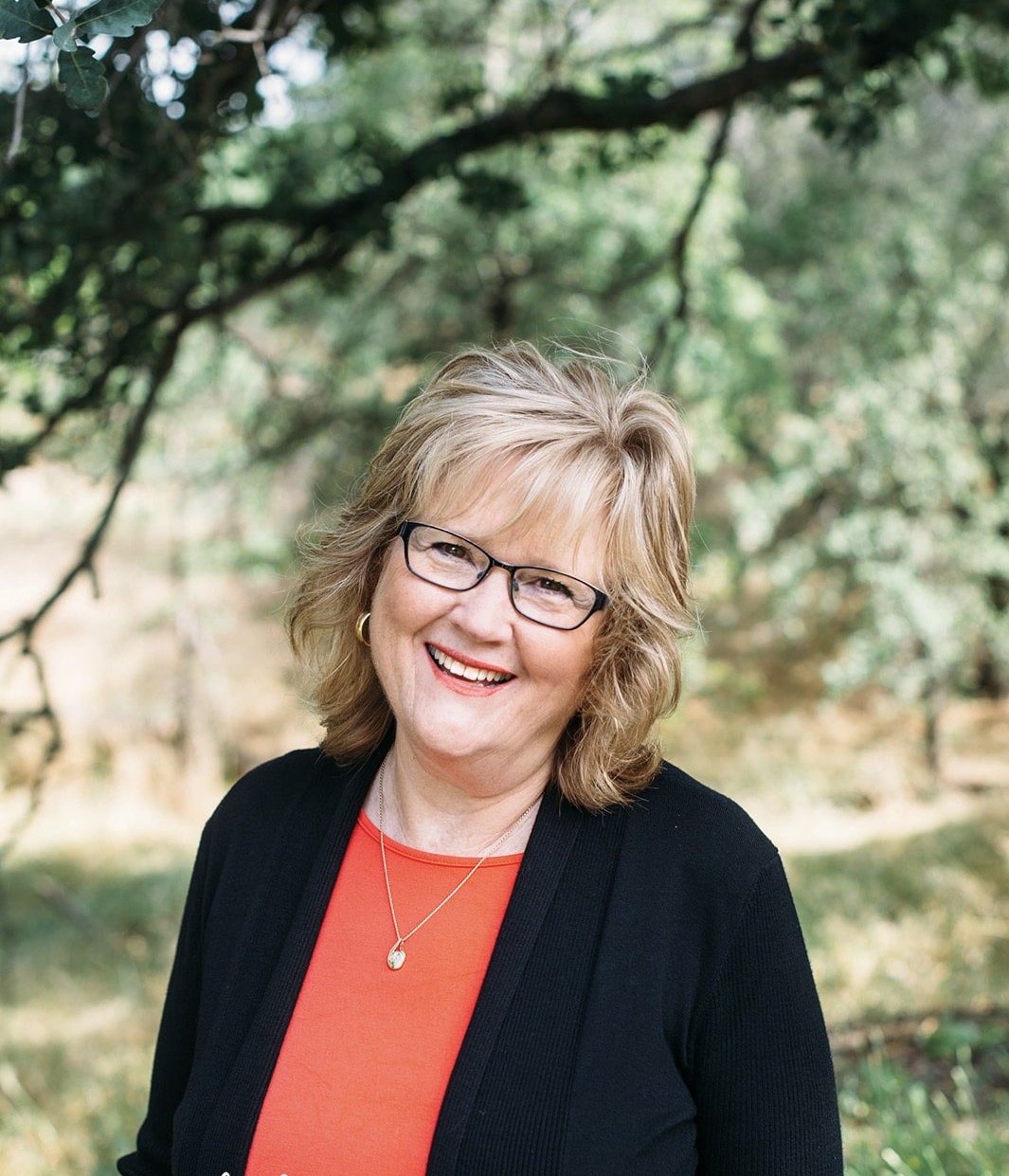 Art & Sylvia Brown
Kevin Austin
Debra Gilmore